Theme 15  - Election Expenditure Monitoring
Guidance Plan:
The mandate of A324 i.e., to conduct free and fair elections are underwritten by a framework of Election expenditure Management, result of statuary framework, decisions of the Apex Court and ECI’s own instructions. 
Through this PPT it is expected that a clear understanding of what constitutes permissible expenditures; impermissible expenditures; illegal election expenditures. The concept of upper expenditure limit notified by the Commission for the AC and the PC and the formats and mechanisms to account for the said limit. Thereafter, the types of defaults that may occur on behalf of the candidate and/or the party is to be understood. The consequence of default which may overlap as a basis for an EP or/and for coercive action under 10A RPA 1951, ‘Electoral offences’ and/or ‘IPC offences’. 
An extensive EEM Monitoring and enforcement administrative structure which mandatorily comes into being for each election including bye-elections is then explained. It is expected that there will be a good understanding as to how various aspects of both permissible and legal expenditure is monitored and accounted and the typical impermissible and illegal expenditures are to be detected. This capacity of the EEM machinery to correctly to do the detection and accounting of both legal and illegal election expenditure is what ensures a level playing field. It ensures consequence of default, thereby resisting the influence of money power in elections. 
The PPT will also situate the vertical of EEM monitoring directly by the RO/CEO and the unique interaction of the electoral machinery with other central and state agencies such as the banks, railways, civil aviation, road transport, state excise, forest, commercial taxes and central enforcement agencies such as IT, ED, CBI, NCRB, central law enforcement verticals such as CISF, RPF, etc. 
It is expected that a sequential understanding of the action points required to be monitored w.e.f announcement of the elections (PN and notification), campaign period and account filing period post-elections and the related statutory formats of reporting – is achieved.
1
CONTENTS
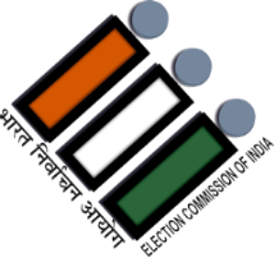 A
HISTORY
AIM
EXPANDING NATURE- PUBLISHING OF CRIMINAL ANTECEDANT
LEGAL PROVISIONS
C
MONITORING OF EXPENDITURE ON ELECTION CAMPAIGN
MAINTENANCE OF ACCOUNTS OF ELECTION EXPENDITURE BY CANDIDATE AND POLITICAL PARTIES
B
STRUCTURE OF EEM
ROLE OF 4 0’s
FUNCTIONS OF EEM ORGANS
2
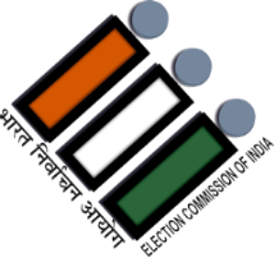 HISTORY
ECI FOR CURBING THE MENANCE OF BRIBERY OF VOTERS AND OTHER CORRUPT PRACTICES IN ELCETION, INTRODUCED ELECTION EXPENDITURE MONITORING FOR THE 1ST TIME IN BIHAR LEGISLATIVE ASSEMBLY ELECTIONS HELD IN 2010.
3
OBJECTIVES OF EEM
To conduct free, fair, transparent and peaceful election by-
Monitoring misuse of money and muscle power, 
Legal expenditure within the permissible limit ,
Maintaining a truthful account,
Level playing field for all stake holders.
4
Illegal expenditure [Distribution of money, gifts, liquor or any other item among electors with the purpose of influencing them]
Legal Expenditure [public meetings, posters, banners, vehicles etc.]
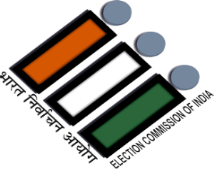 Such type of expenditure by the candidate needs to be stopped
TYPES OF ELECTION EXPENDITURE
CEILING
R 90 COER,1961 AND S 77 RPA 1951
PC-₹95/75 lakh
AC-₹40/28 lakh
(as amended on 6th Jan 2022)
7
5
Where money goes?
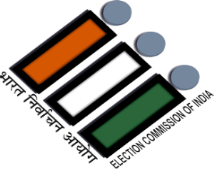 Posters and banners
Wooing  voters:  gifts like food, clothes, trips and individual benefits.
Organizing crowd:  price ranging from Rs 1000 to Rs 5000.
Dummy candidates:  to cut into the rival's votes.
Commuting costs: Provision of petrol and diesel for campaigners
Temporary offices: On an average, Rs 10,000 to Rs 15,000 a day
Full-time party workers: Each candidate has at least 100-150 full-time party workers - paid daily ranging from Rs 500 to Rs 2,000.
Transport: To ferry voters jeep/taxi/bus costs  from Rs 6,000 to Rs 10,000 a day for meetings/rallies.
6
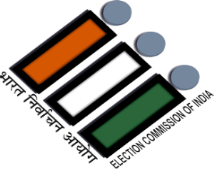 LEGAL PROVISIONS
Representation of the People Act, 1951
 Conduct of Elections Rules, 1961
Indian Penal Code, 1860
Case laws
 Instructions of the ECI
7
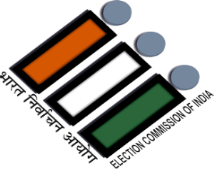 MAJOR LEGAL PROVISIONS- RPA, 1951
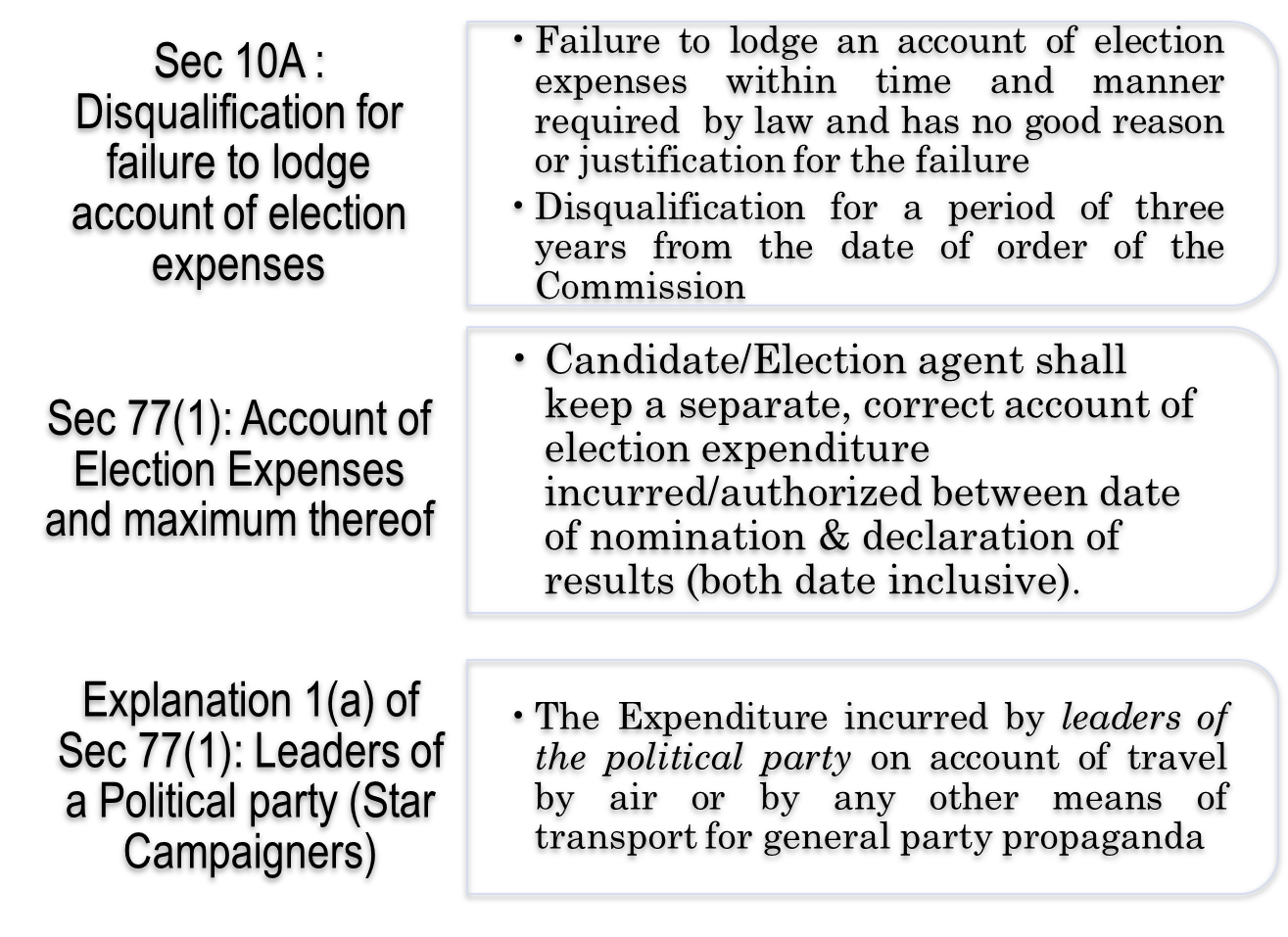 8
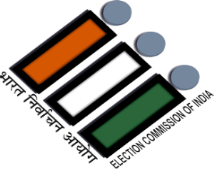 MAJOR LEGAL PROVISIONS- RPA, 1951
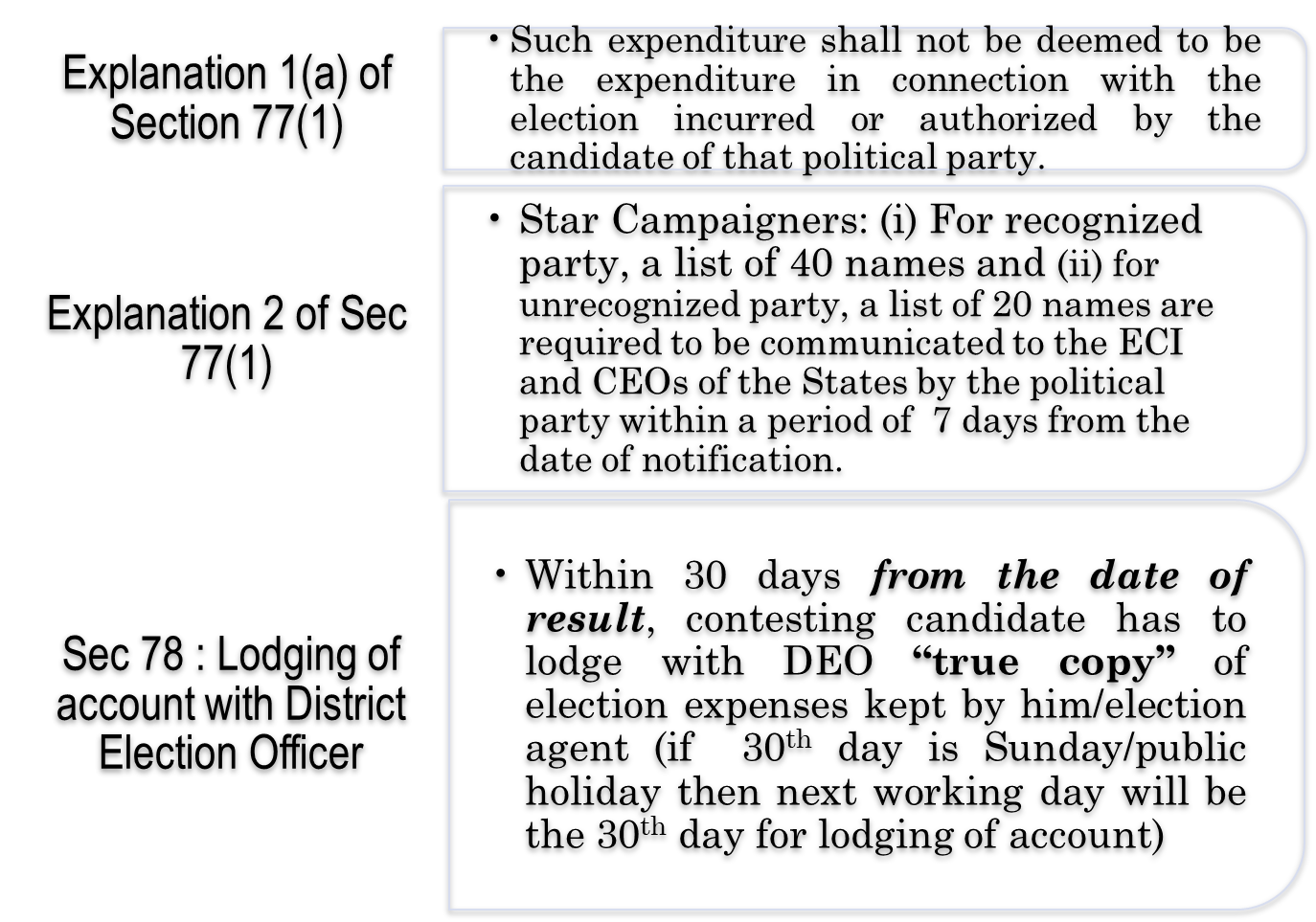 9
MAJOR LEGAL PROVISIONS- RPA, 1951
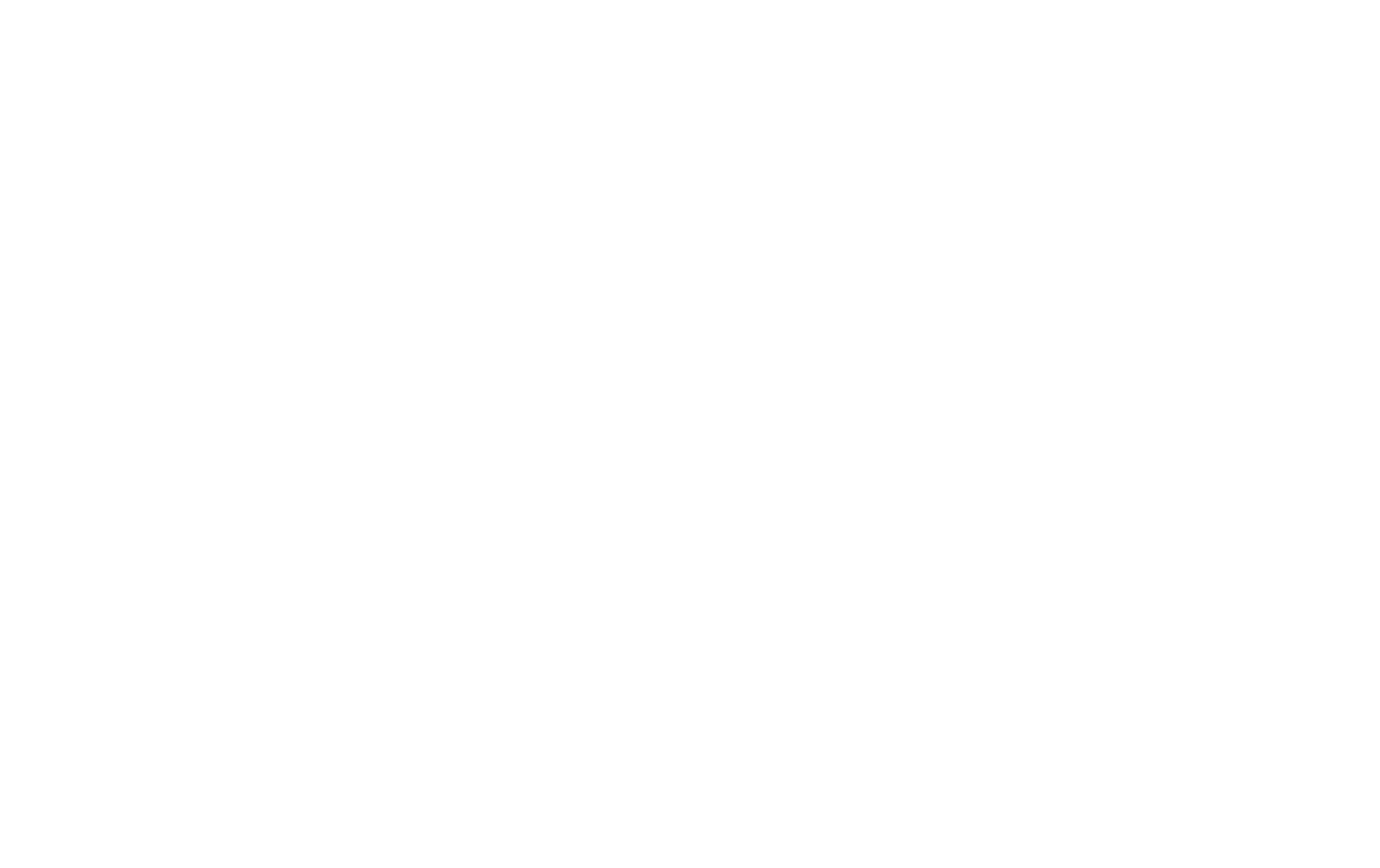 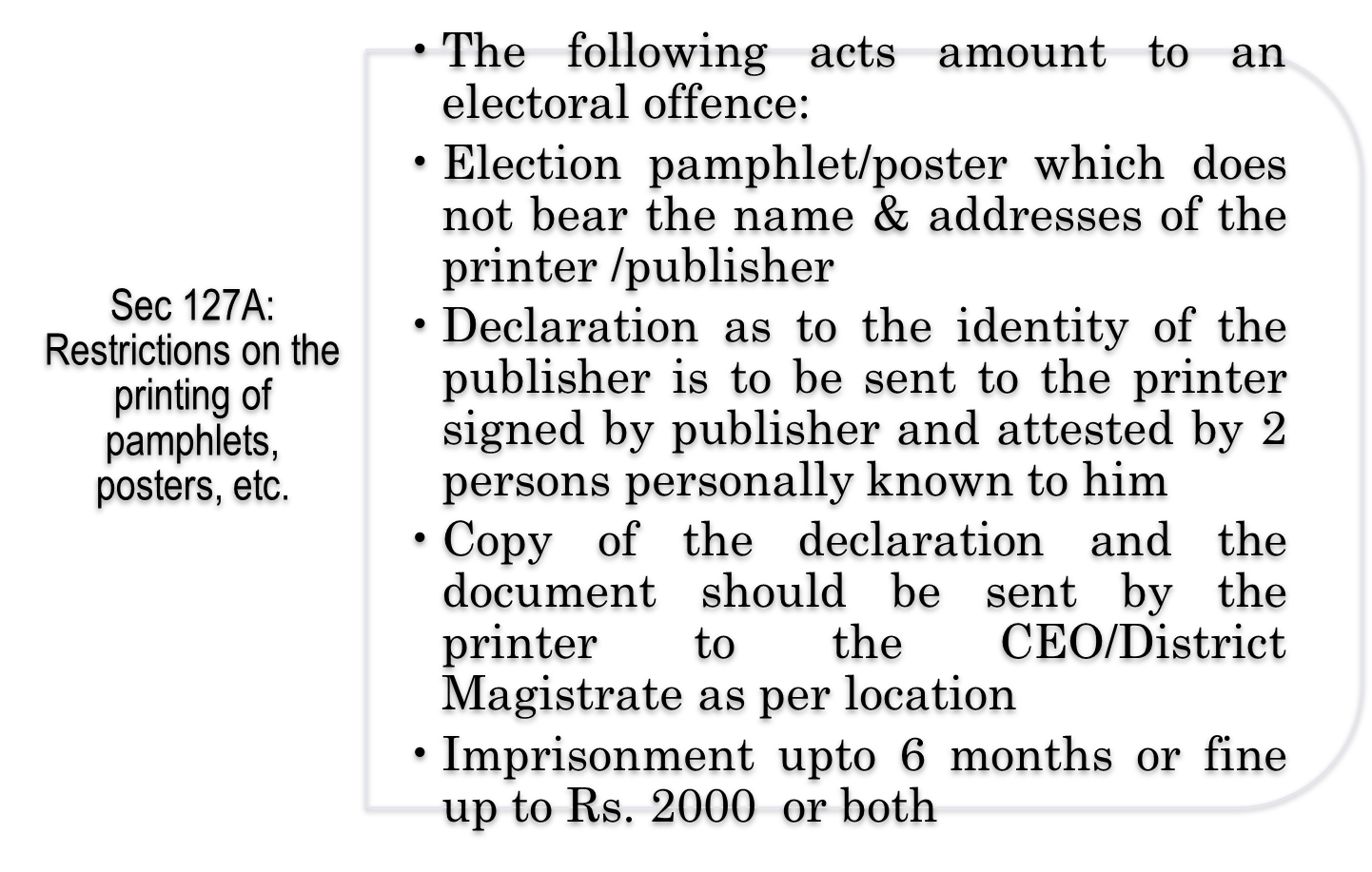 10
LEGAL PROVISIONS- COER, 1961
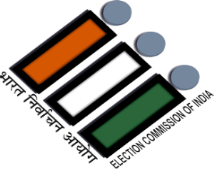 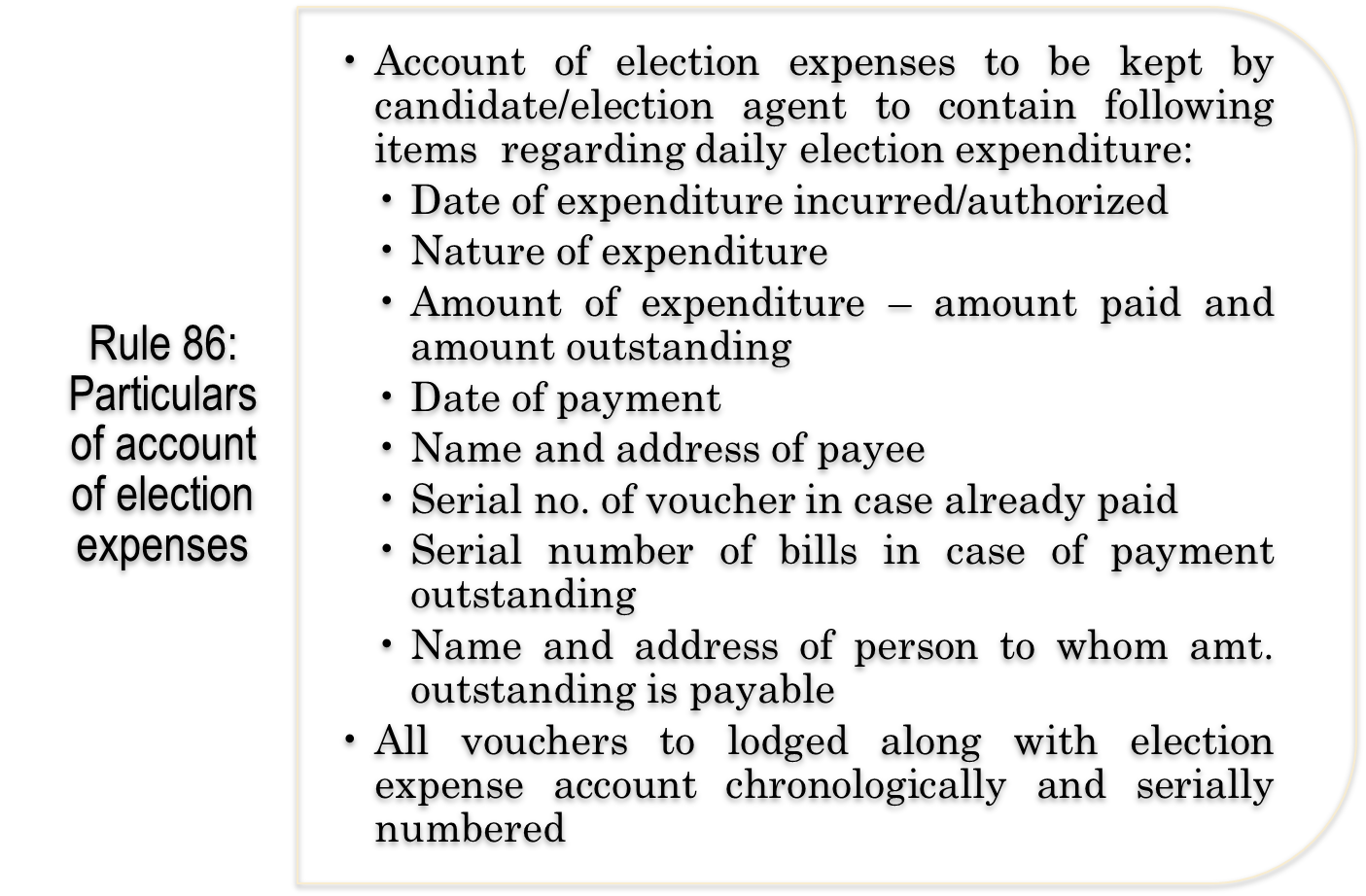 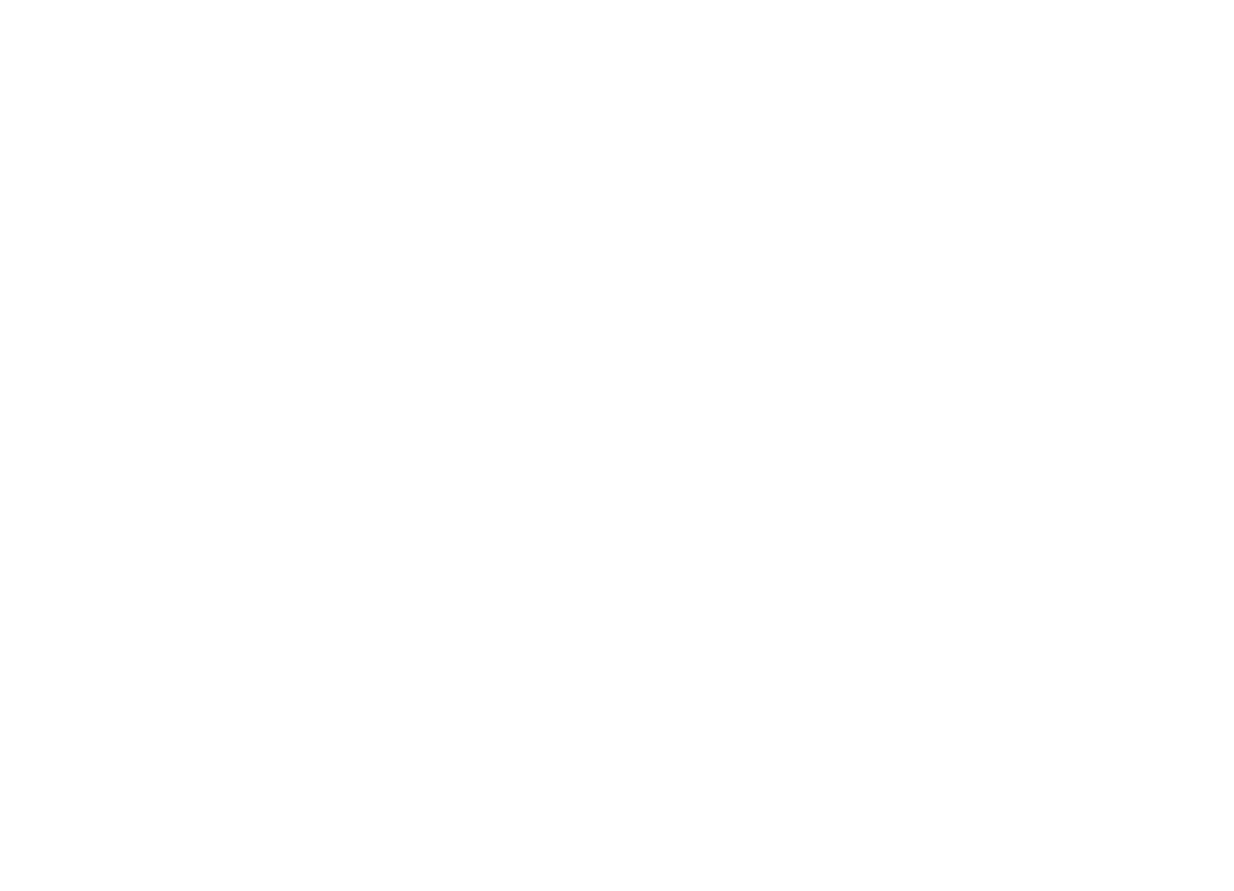 11
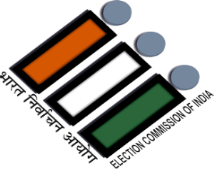 MAJOR LEGAL PROVISIONS - COER, 1961
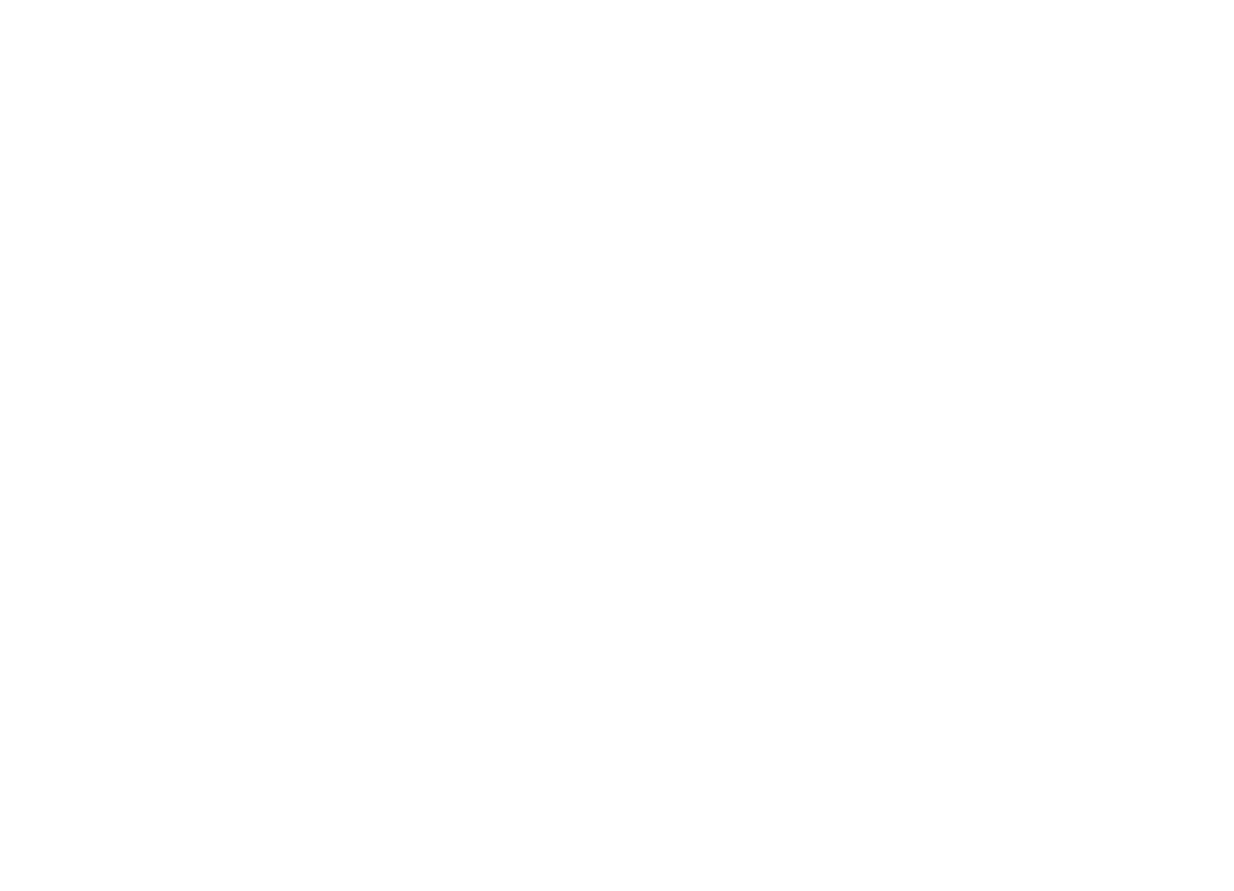 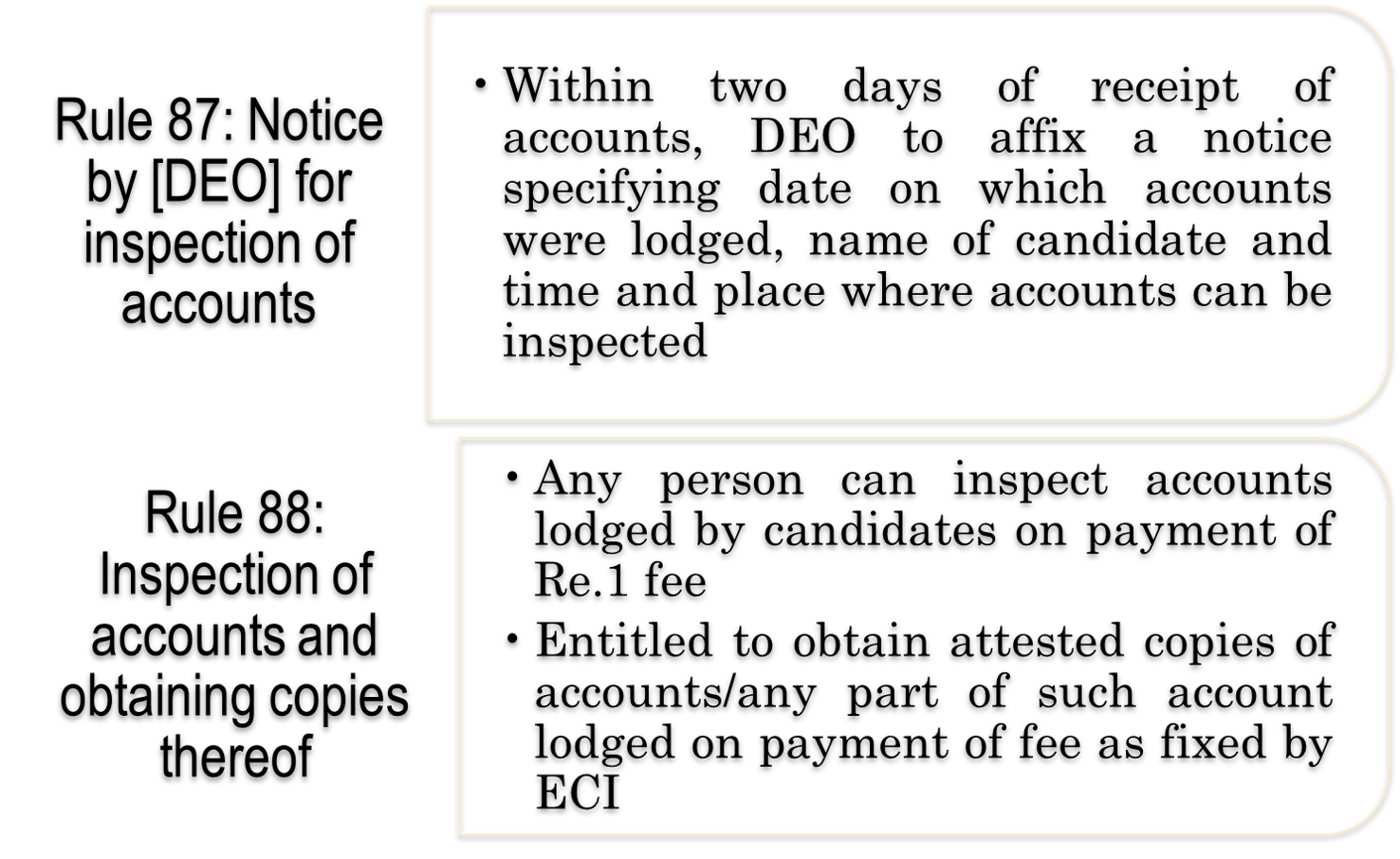 12
MAJOR LEGAL PROVISIONS-COER, 1961
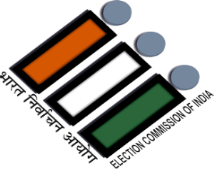 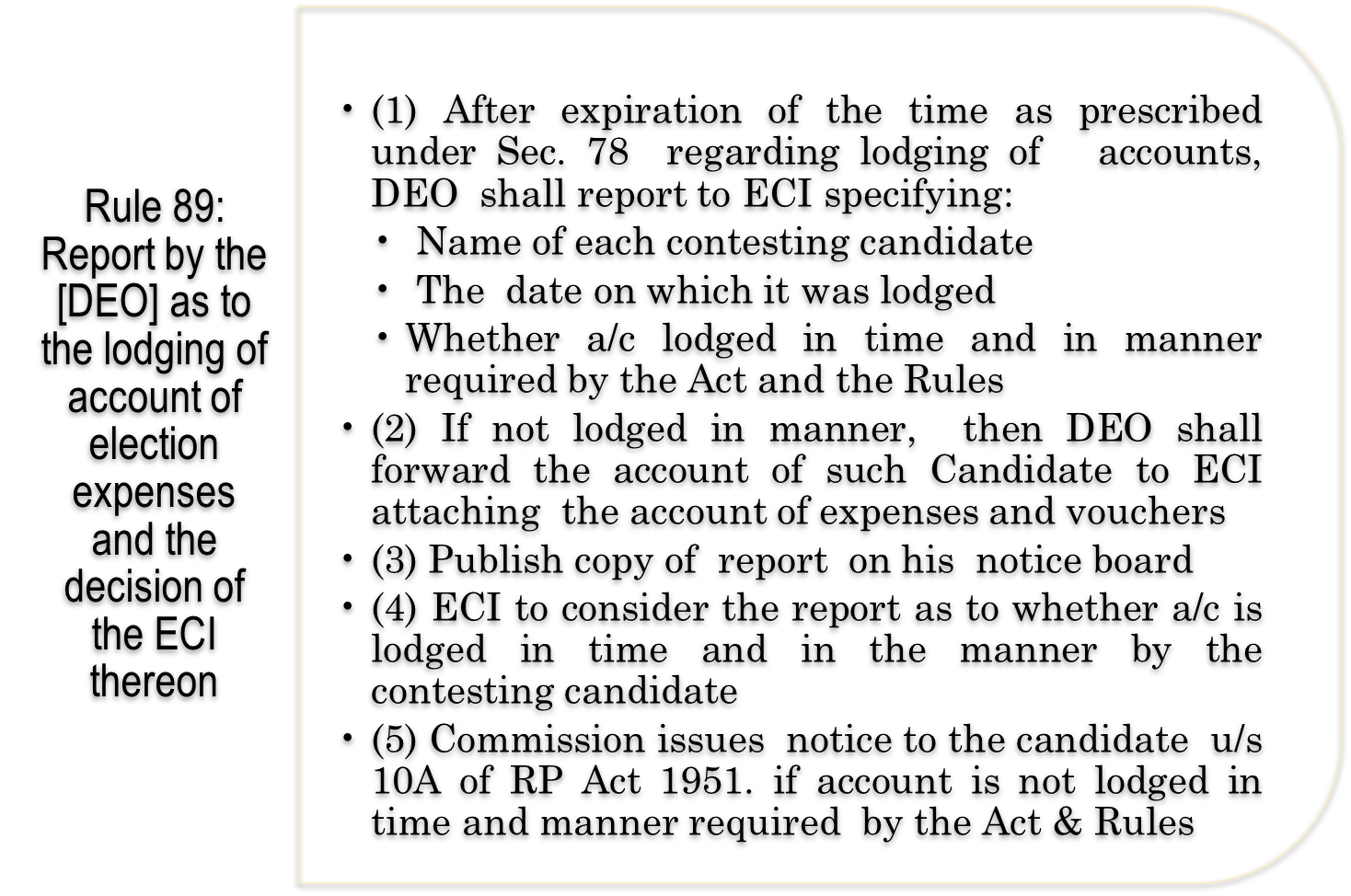 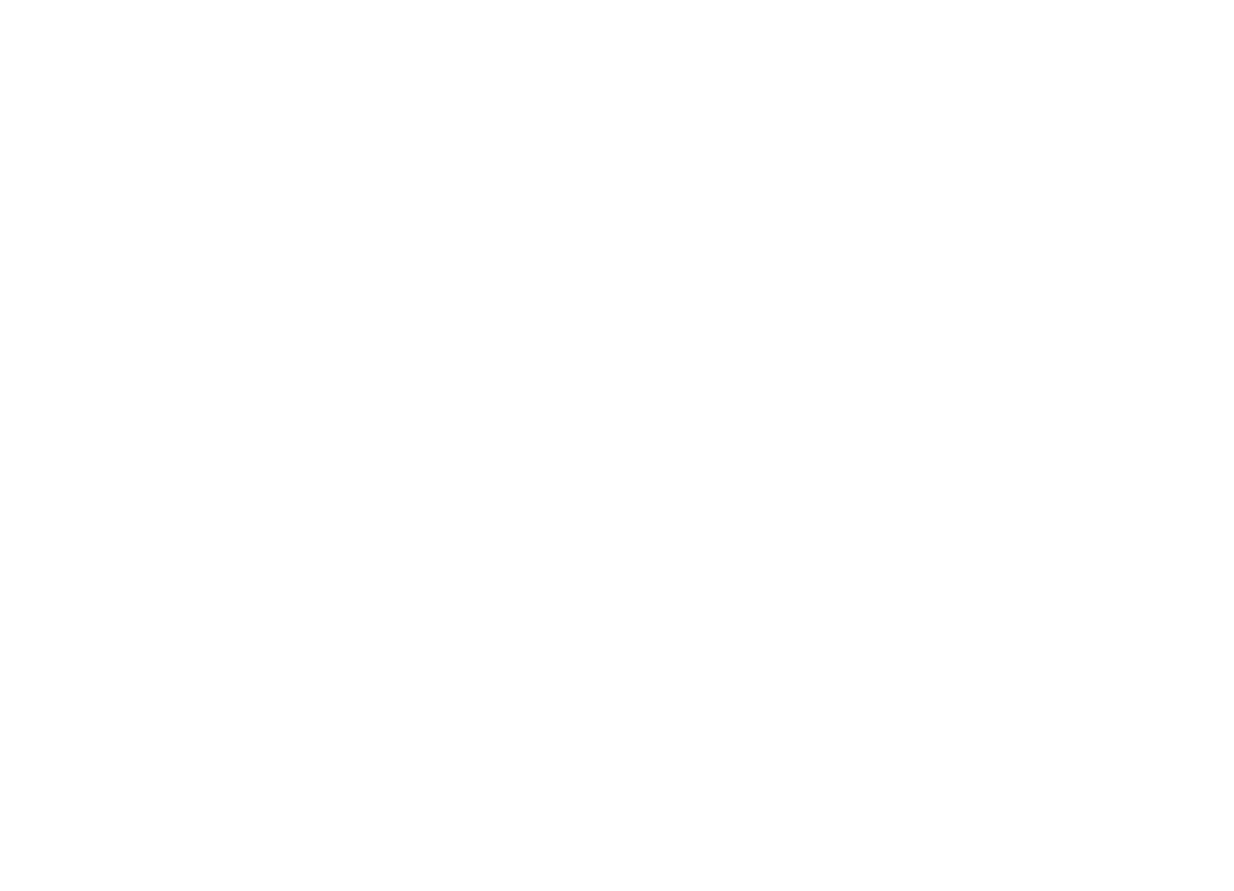 13
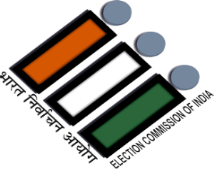 MAJOR LEGAL PROVISIONS- -COER, 1961
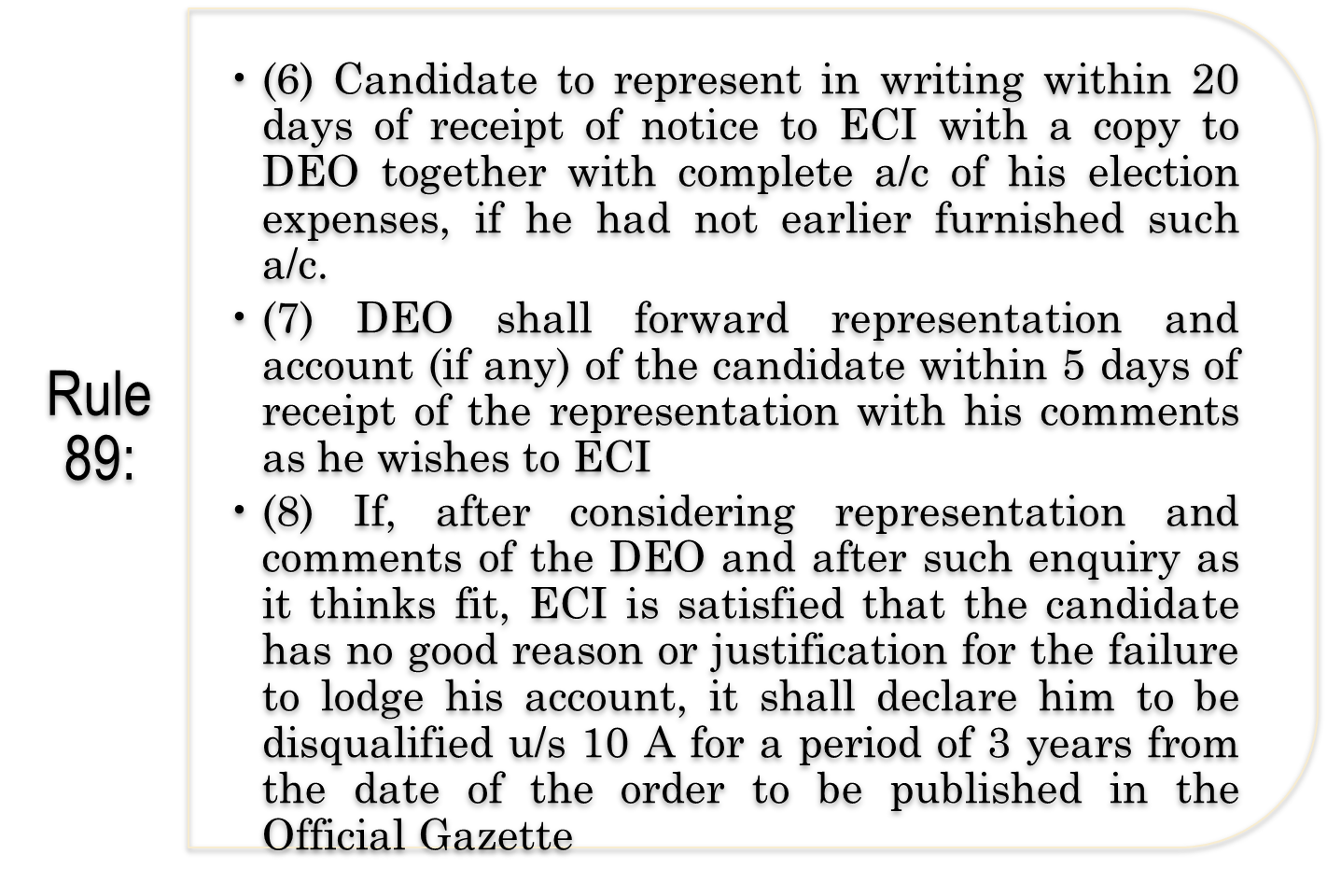 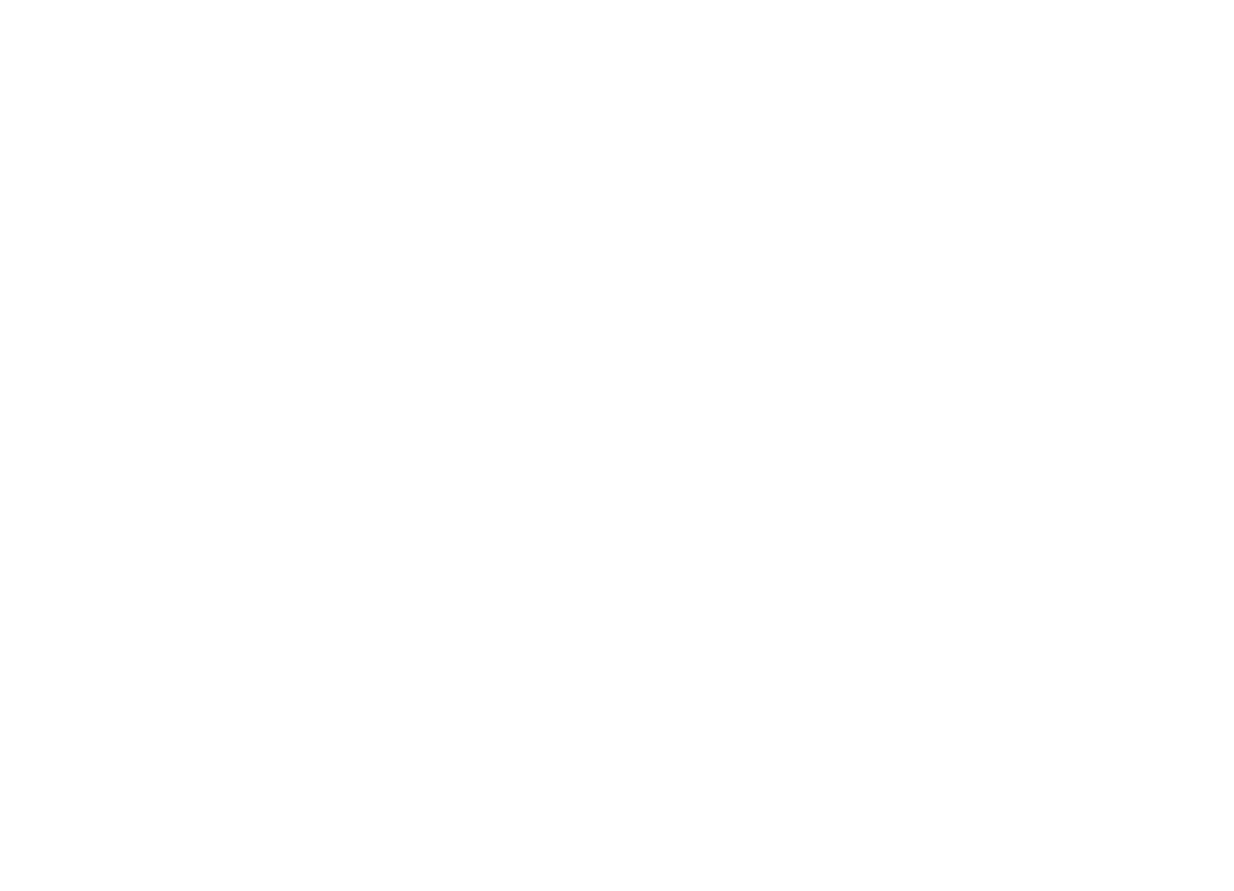 14
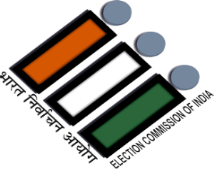 MAJOR LEGAL PROVISIONS- COER, 1961
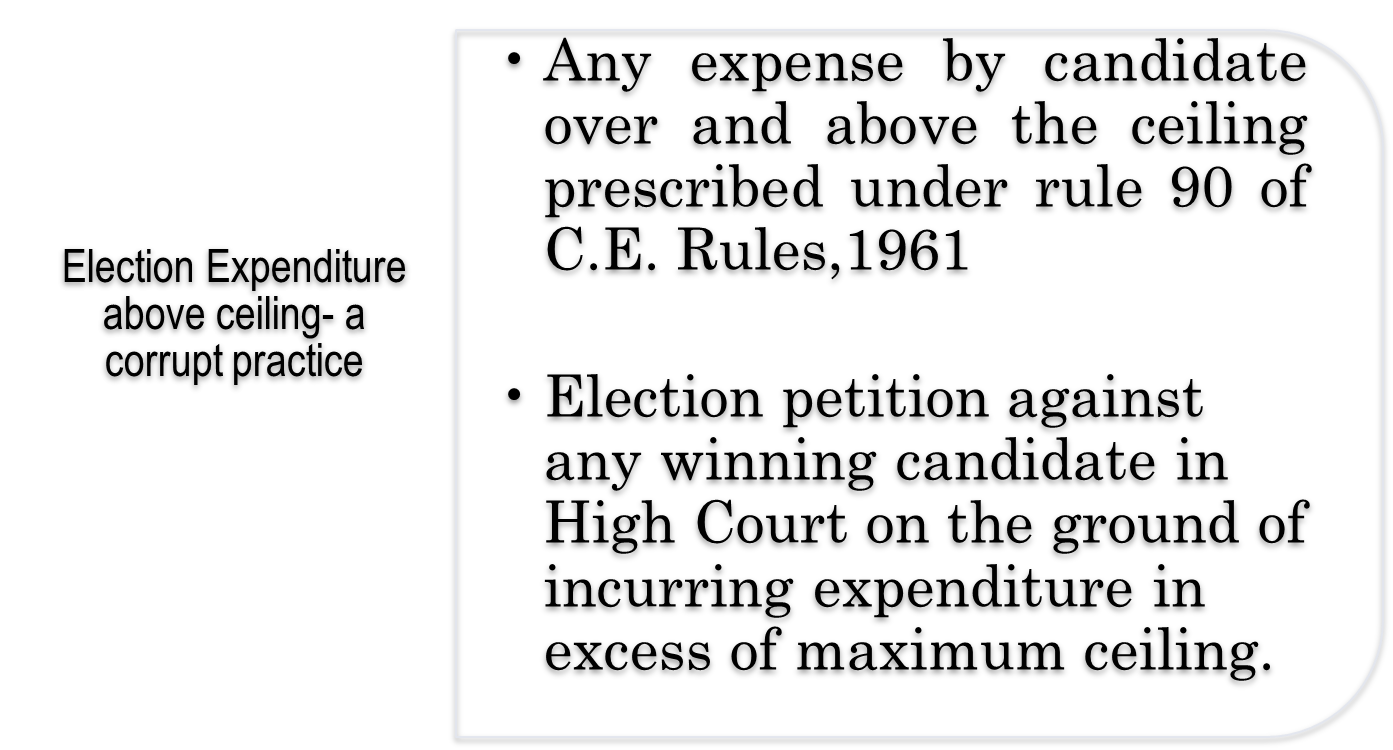 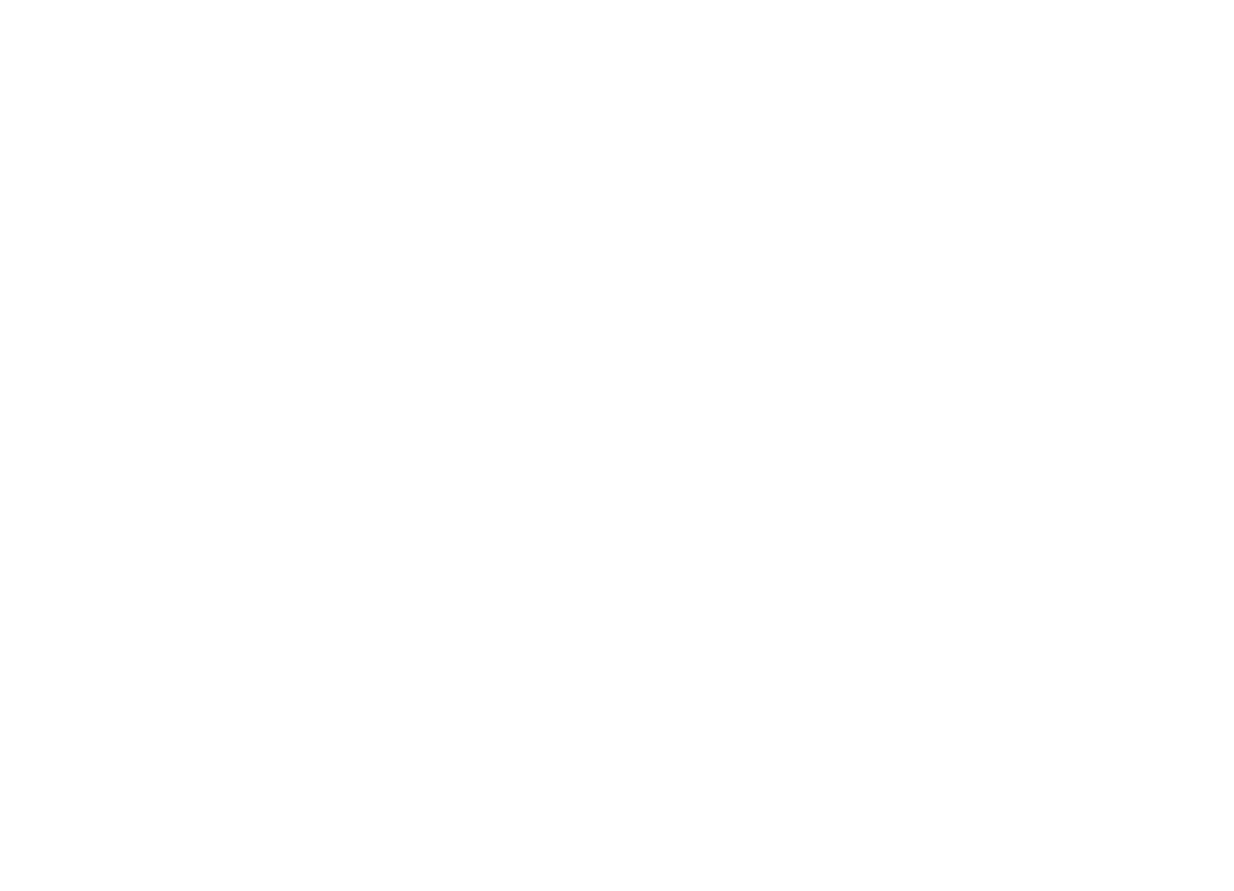 15
INDIAN PENAL CODE, 1860
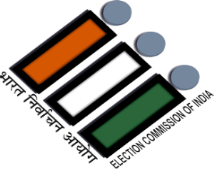 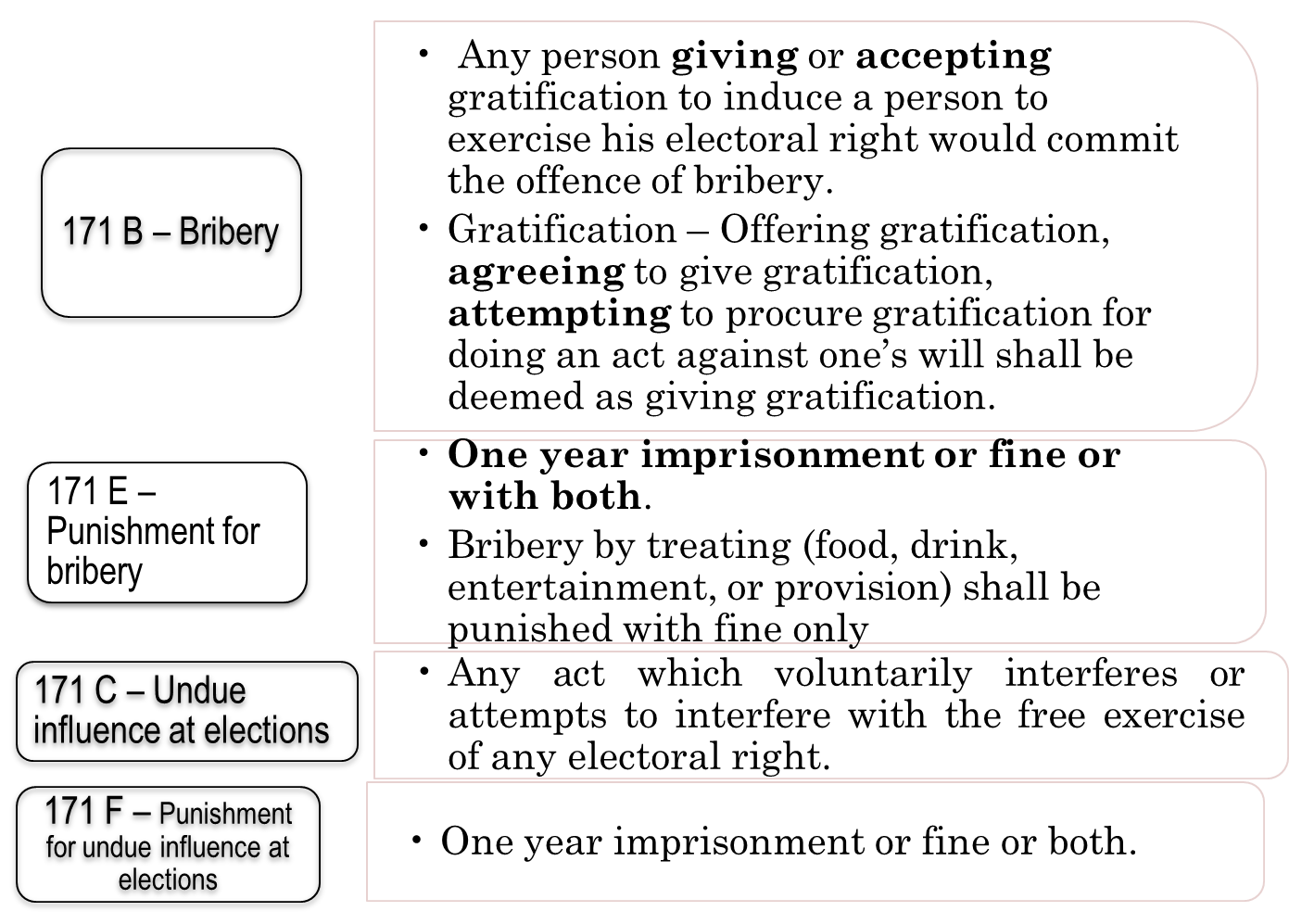 Contd…
16
INDIAN PENAL CODE, 1860
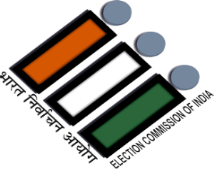 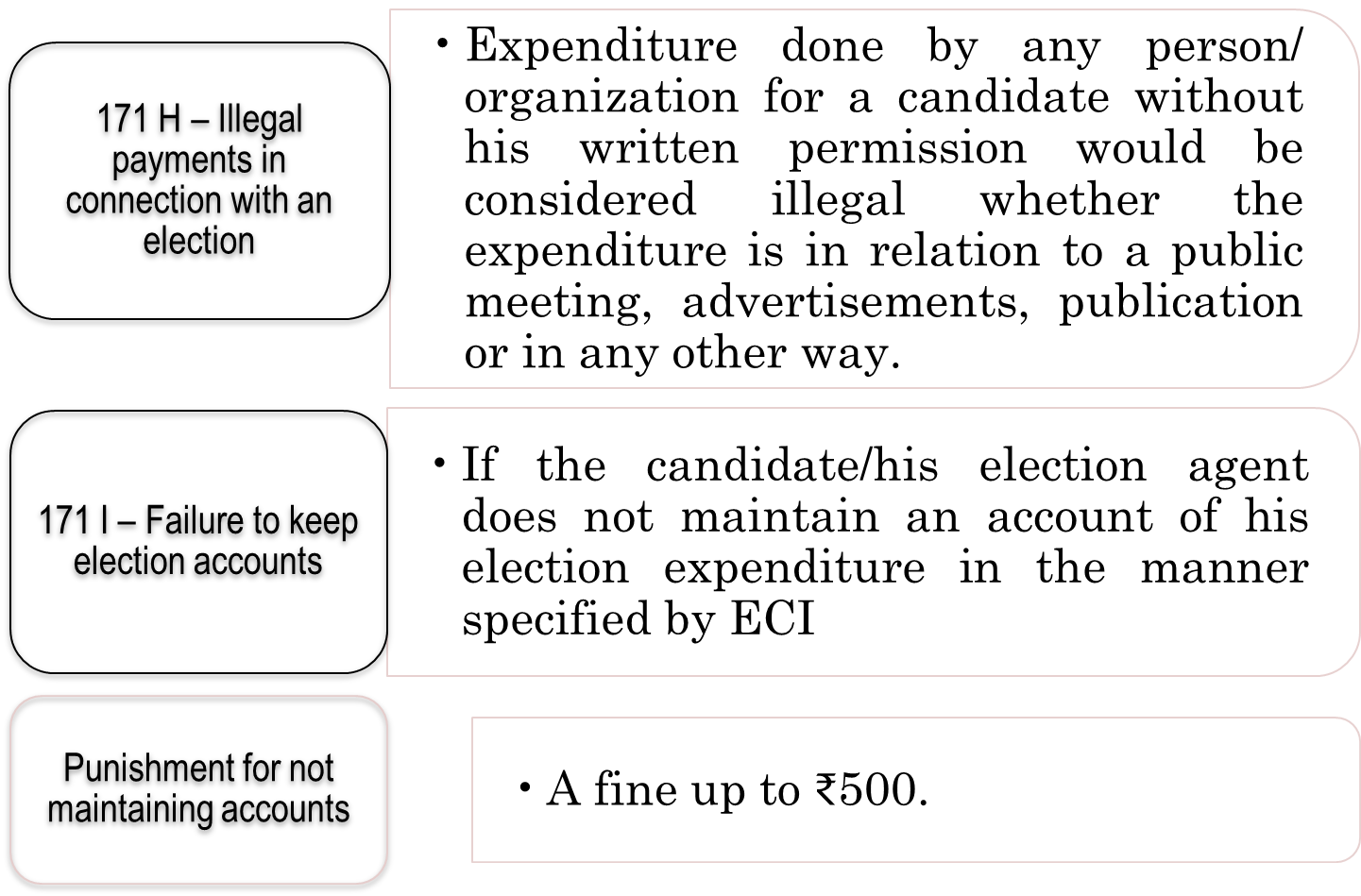 17
Case Laws

Common Cause Vs UOI & Ors. (1996 SC 3081) lodging of expenditure accounts by the political party- within 75/90 days of completion of Assembly/Lok Sabha election (ECI letter no. 76/EE/2012-PPEMS, dated 21.01.2013) 
Kanwar Lal Gupta Vs Amar Nath Chawla (AIR 1975 SC 308) is guiding principle to distinguish between the expenditure of a party and the candidate of that party.
Contd…
18
Rahim Khan Vs Khursheed Ahmed and Ors. (AIR 1975 SC 290) Strict enforcement of S 127A of RPA, 1951 like indicating name and address of publisher and printer in print line of any pamphlet, poster other materials and sending printed materials to appropriate authority within 3 days of printing. Printer shall obtain declaration in prescribed format  from publisher in Appendix A and send to the DEO/CEO.
19
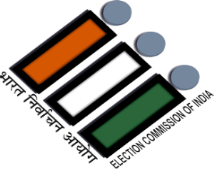 ELECTION EXPENDITURE: CASE LAW
The Hon’ble Supreme Court in L. R. Shivaramagowde Vs. T.M. Chandrashekhar  ( AIR 1999 SC 252 ) has observed that the Election Commission of India can go into the correctness of the account of election expenses filed by the candidate; and disqualify a candidate under S10 A of RPA, 1951 in case the account is found to be incorrect or untrue.
20
ELECTION EXPENDITURE: CASE LAWS
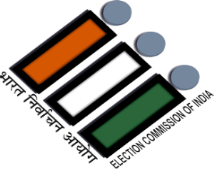 The Hon’ble Supreme Court decision in SLPs- Ashok Shankarrao Chavan  Vs. Dr. Madhavrao Kinhalkar & Ors.(2011), Madhu Kora Vs. Election Commission of India (2012) and Umlesh Yadav Vs Election Commission of India & Ors.(2013) dated 5th May, 2014 had observed, 
 “S 10A  clothes the ECI with the requisite power and authority to  enquire into failure to submit the account of election expenses in the manner prescribed and as required by or under the act”
SC upheld the Commission’s decision to disqualify Umlesh Yadav under S 10A, a returned candidate from 24-Bisaulli AC, Uttar Pradesh, General Election to Uttar Pradesh Legislative Assembly, 2007.
21
EEM AS ETHICAL ELECTION MANAGEMENT
IN PURSUANCE OF THE JUDGEMENT PASSED BY HONORABLE SUPREME COURT IN WRIT PETITION(CIVIL NO. 536 OF 2011) PUBLIC INTEREST FOUNDATION AND OTHERS VS UOI. THE ECI HAS GIVEN THE DIRECTION TO BE FOLLOWED BY CANDIDATES AND POLITICAL PARTIES, AS FOLLOWS-
CANDIDATE WITH CRIMINAL ANTECEDANT HAS TO PUBLISH THE DETAILS IN FORMAT C1 AND REPORT TO ECI IN FORMAT C4.
POLITICAL PARTIES WHO SET UP CANDIDATES WITH CRIMINAL CASES ALSO PUBLISH AND BROADCAST IN FORMAT C2 AND REPORT TO ECI/ DEO IN FORMAT C5.
Contd…
22
EEM AS ETHICAL ELECTION MANAGEMENT:Publication of Criminal Antecedents of Candidates
DURATION OF PUBLICATION
WITHIN 1ST FOUR DAYS OF WITHDRAWL
BETWEEN NEXT 5TH - 8TH DAY
FROM 9TH DAY TILL THE LAST DAY OF CAMPAIGN (THE 2ND DAY PRIOR TO THE DATE OF POLL)
Contd…
23
EEM AS ETHICAL ELECTION MANAGEMENT
RECENTLY, ECI IN ITS ORDER DATED 6TH MARCH 2020 MADE A PROVISION THAT SHALL BE MANDATORY FOR POLITICAL PARTIES TO UPLOAD ON THEIR WEBSITE AND PUBLISH IN VERNACULAR AND NATIONAL NEWSPAPER AND SOCIAL MEDIA PLATFORM OF THE POLITICAL PARTIES THE DETAILED INFORMATION REGARDING INDIVIDUALS WITH PENDING CRIMINAL CASES WHO HAVE BEEN SELECTED AS CANDIDATES, IN FORMAT C7 WITHIN 48 HRS OF THE SELECTION OF THE CANDIDIATE OR NOT LESS THAN 2 WEEKS BEFORE THE 1ST DATE FOR FILING OF NOMINATION WHICHEVER IS EARLIER. AND IN THIS REGARD A REPORT SHOULD BE SUBMITTED TO ECI WITHIN 72 HRS OF THE SELECTION OF THE SAID CANDIDATE.
24
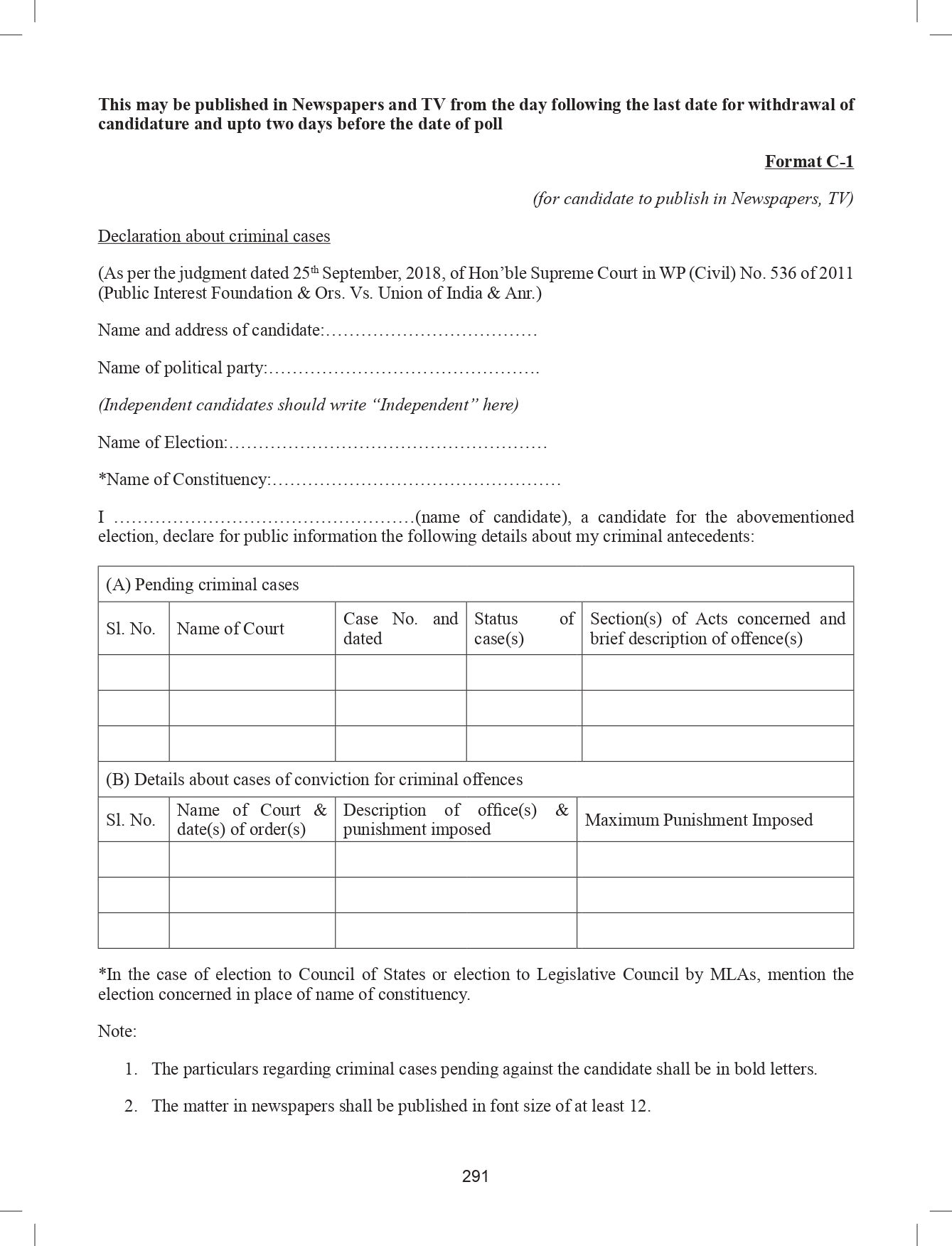 FORMAT C1
25
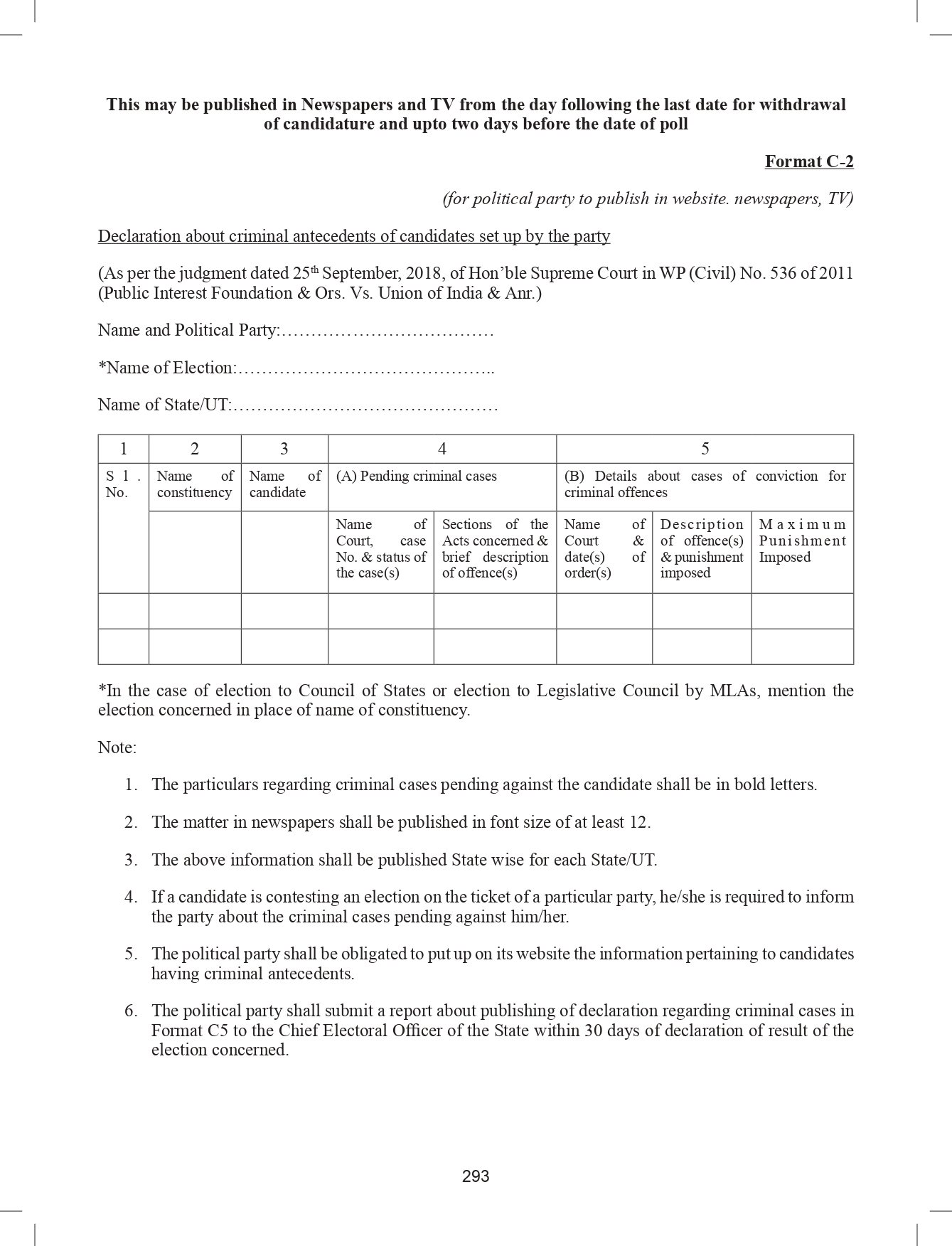 FORMAT C2
26
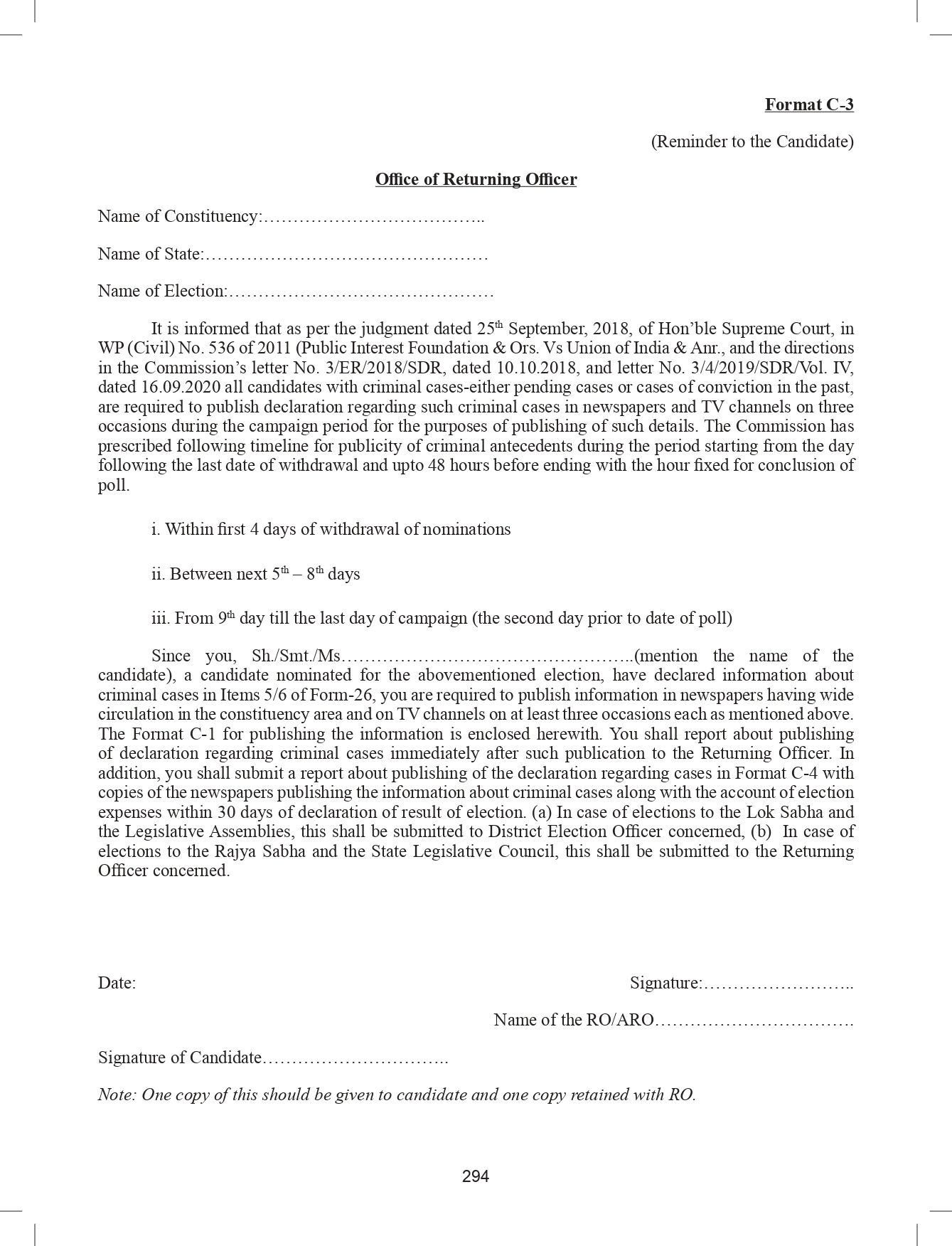 FORMAT- C3
27
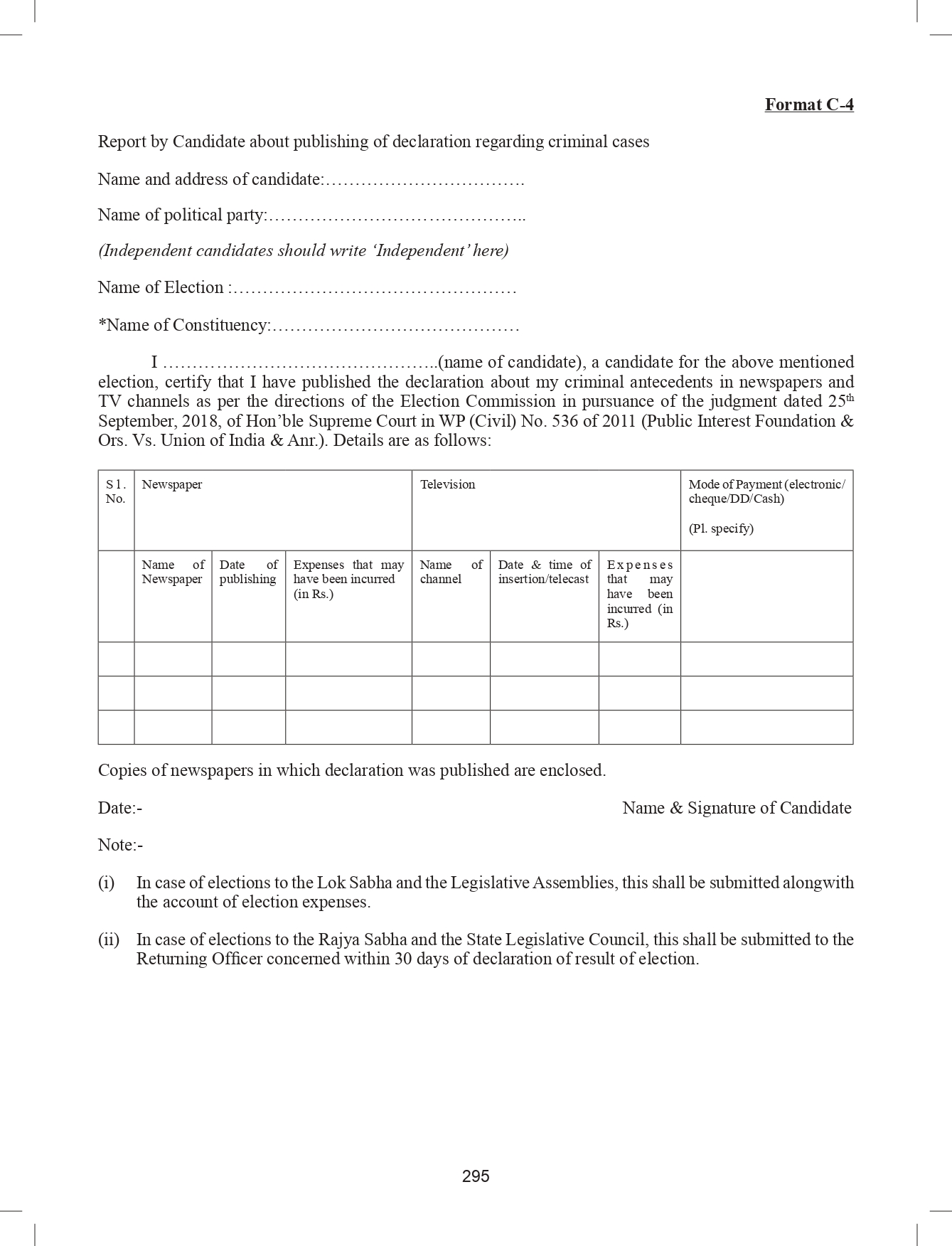 FORMAT C4
28
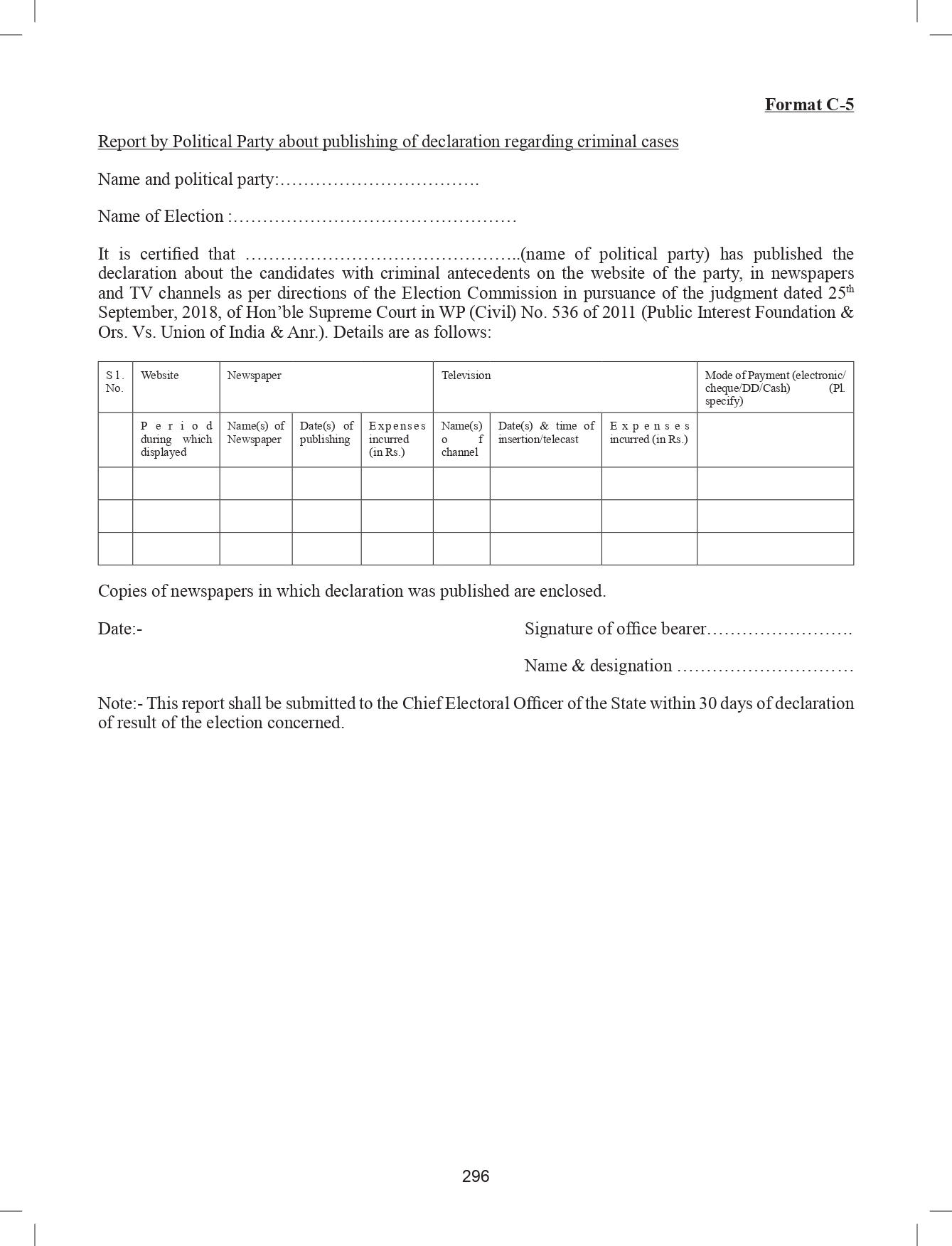 FORMAT C5
29
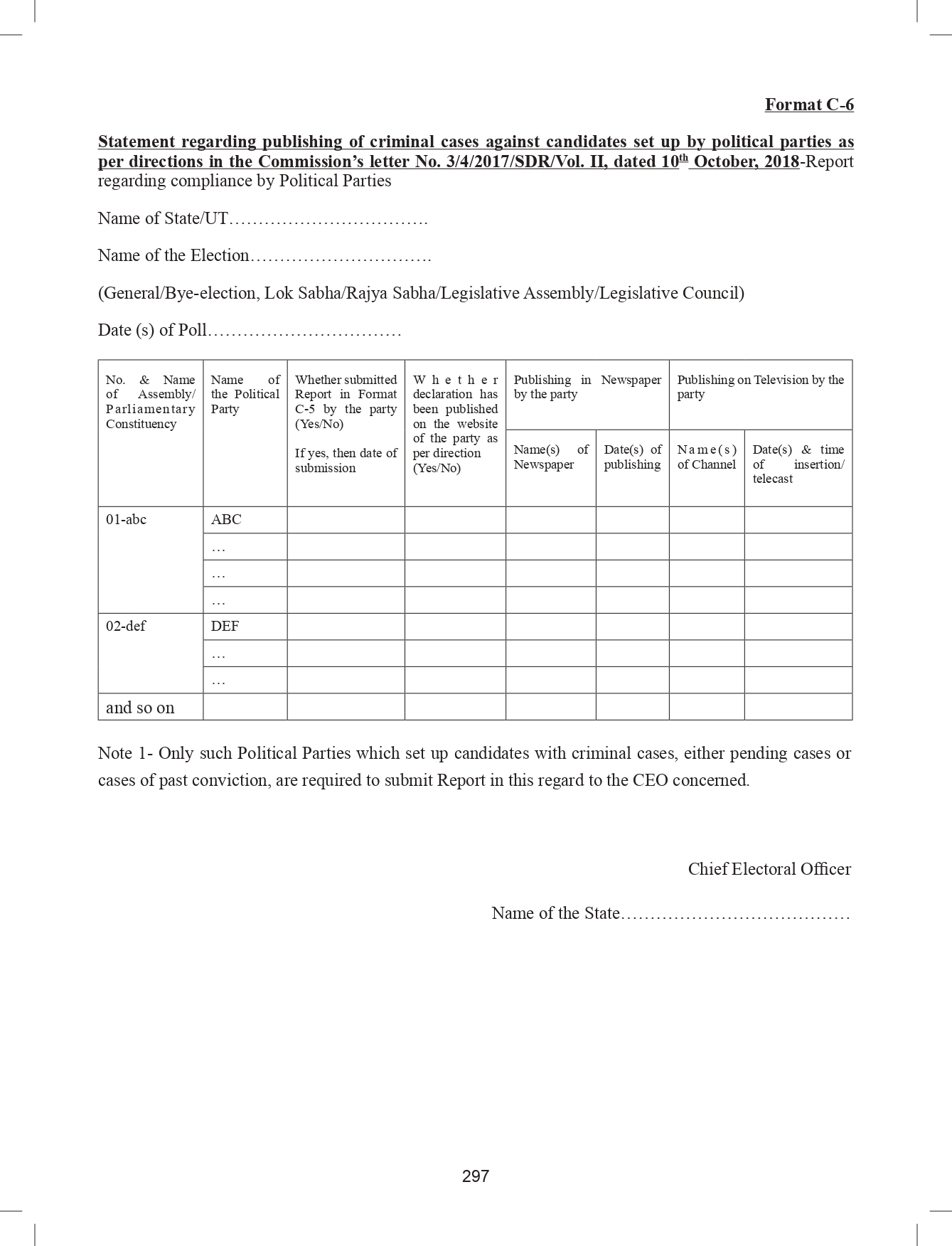 FORMAT C6
30
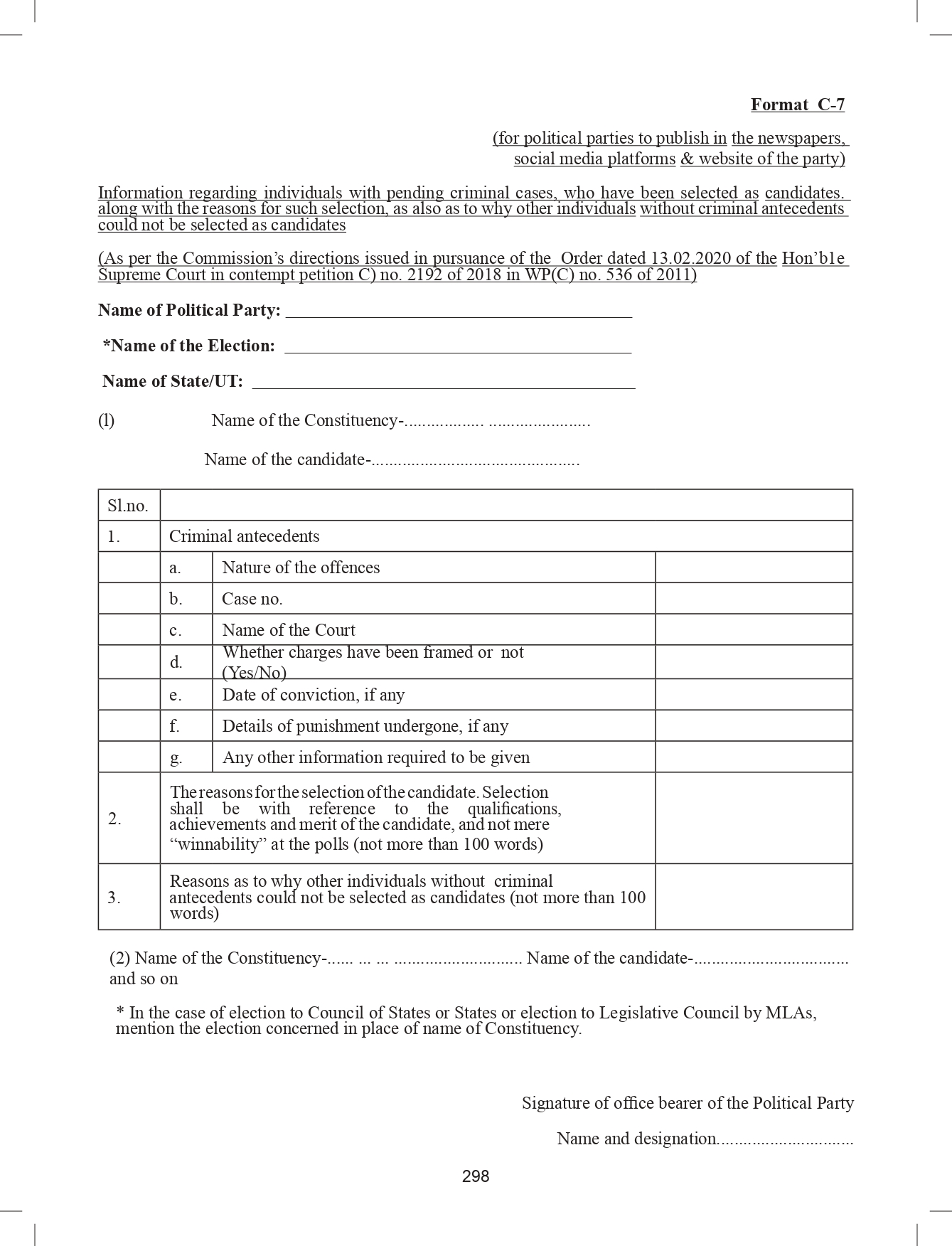 FORMAT C7
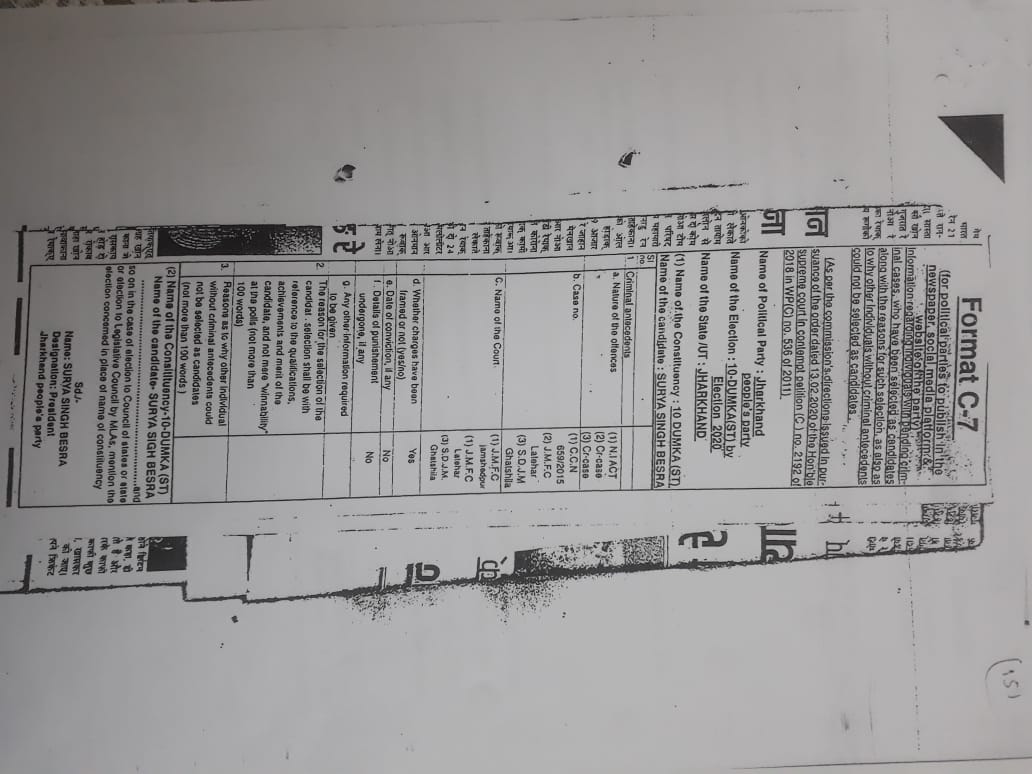 31
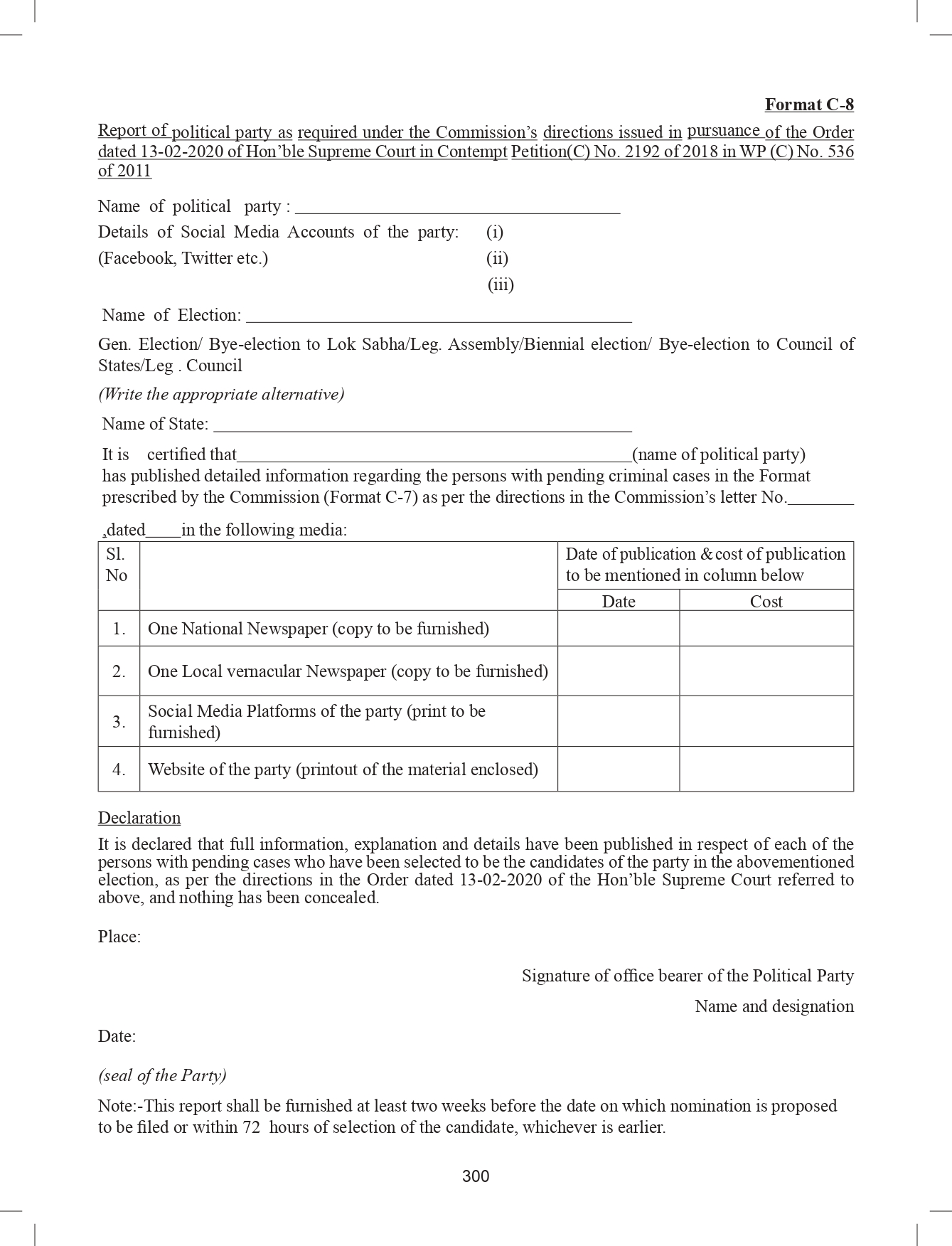 FORMAT C8
32
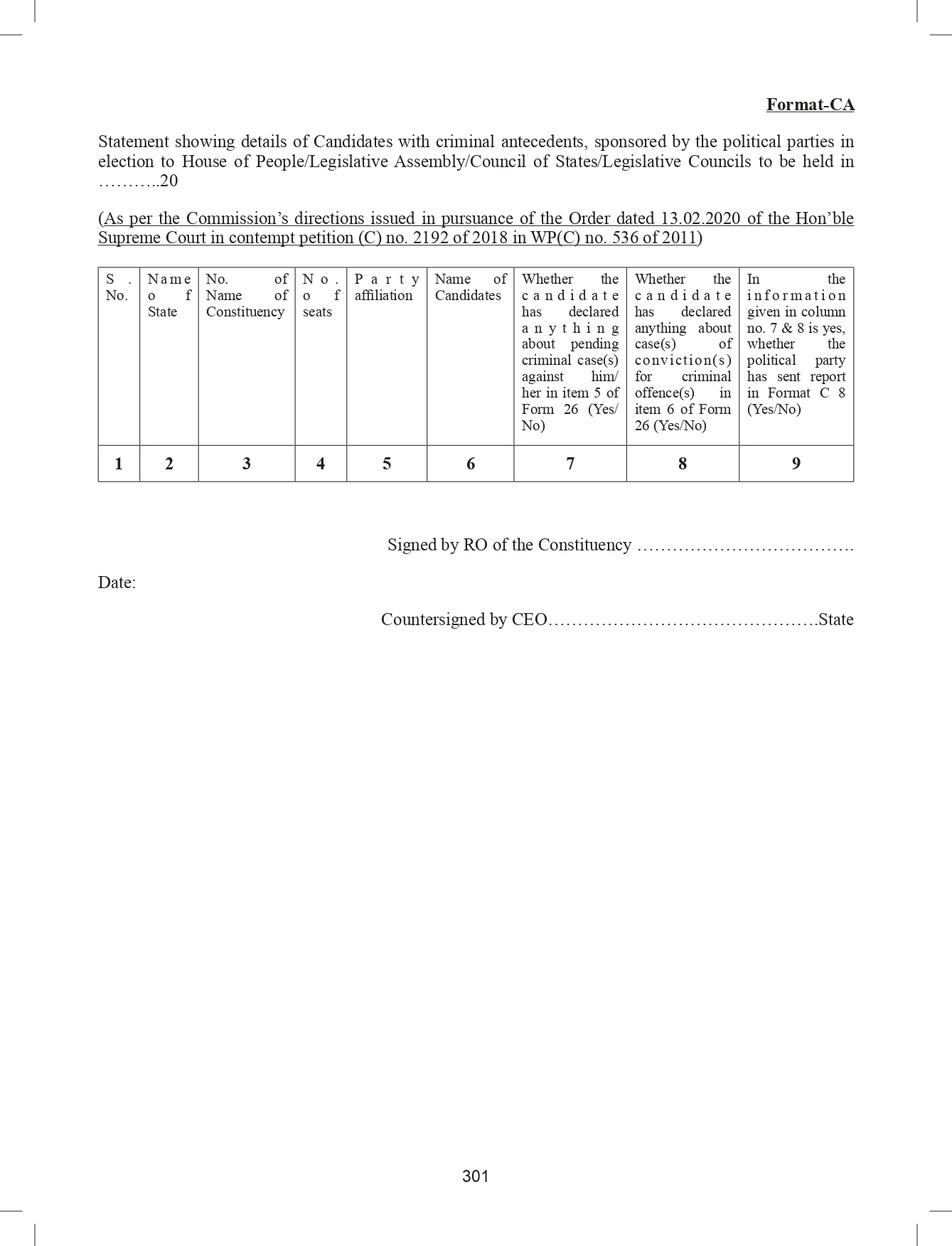 FORMAT CA
33
STRUCTURE AND FUNCTIONS OF EEM ORGANS
34
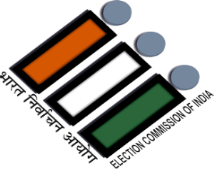 EXPENDITURE MONITORING MACHINERY
Expenditure Observer (EO)
Asst. Expenditure Observer (AEO)
Flying Squads and Static Surveillance Teams (FS and SST)
Video Surveillance Teams (VST)
Video Viewing Team (VVT)
Accounting Team
Excise team
Media Certification and Monitoring Committee (MCMC)
32
Contd…
35
Expenditure Monitoring Cell
Public meeting/Rally
R.O.
Accounting Team
(SOR / FE )
VVT
RO
DEO
AEO
Expenditure Observer
Complaint monitoring control room & 24x7 Call Centre
MCMC
(Dist./ State Level)
SST
VST
F S
36
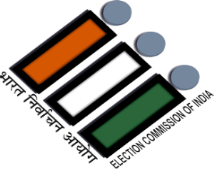 EXPENDITURE OBSERVER (EO)
EO is responsible for overall supervision of expenditure      monitoring.
He is deployed for two or more Assembly segments, but not more than five ACs.
More AEOs for Expenditure Sensitive Constituencies (ESCs)
He will inspect functioning of different teams engaged in expenditure monitoring in each constituency and inspect the accounts of the candidates
He will coordinate with various law enforcement agencies of Income tax, Police, BSF/SSB, State Excise and  DRI
37
Visit of Expenditure Observer
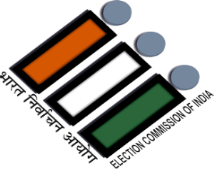 To reach the constituency on the day of notification of elections(ANNEXURE -B1),
EO to leave the constituency after submitting the poll preparedness Report-B2,
2nd Visit on date immediately after the date of withdrawal of candidature and remain in the constituency during entire campaign period and leave the constituency only after the completion of poll and sending  his Report-B3,
Third report after the poll (ANNEXURE-B4),
3rd visit after 25 days from declaration of results to assist in finalisation of scrutiny report prepared by DEO. He will send his final Report (ANNEXURE -B5) after that.
38
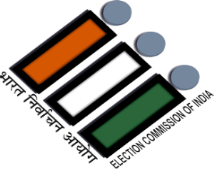 ASSISTANT EXPENDITURE OBSERVER (AEO)
AEO to be appointed by DEO
The EO  may replace the AEO, if not found to be up to the mark
To tour extensively and make an assessment of election expenditure by candidate
To maintain the Shadow Observation Register & Folder of Evidence
Supervise and ensure all complaints are addressed w.r.t election expenditure by candidate in his jurisdiction
Co-ordinate with the RO’s office on campaign activities of candidates
Assist EO in inspection of accounts
Extra AEO in case of ESC
39
AEO’s Daily Report
40
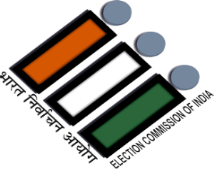 Flying Squads and Static Surveillance Teams
SOP for seizure and release of cash and other items, ECI letter dated 29 may 2015
 3 or more Flying Squads(FS) and Static Surveillance Teams(SST) in each Assembly Constituency/Segment. 
FS-More in Expenditure Sensitive Constituencies(ESC) if required. 
SST- required at Expenditure Sensitive Pockets (ESP).
Headed by a Magistrate (Adequate numbers/ gazette notification). 
Video Recording.
GPS enabled FS vehicles/ Mobile tracking.
41
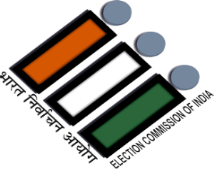 FLYING SQUADS
42
43
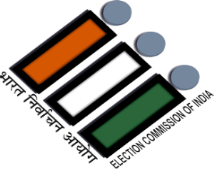 Static Surveillance Teams (SST)
Two or more SSTs in each AC with one magistrate, 3-4 Police personnel and one videographer.	

To put the check post on major roads to check movement of illegal cash/liquor/arms or gift items 	

Flying Squad of the district will supervise the posting of the Static Team/Check Post so as to avoid any harassment of public.
Contd…
44
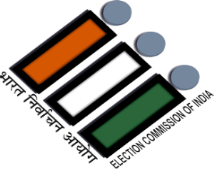 Static Surveillance Teams (SST)
Videography is must and the DVD  handed over to Accounting Team, for keeping in `folder of evidence`.

Any member of public may ask and take  copy the Video DVD/CD for a particular day by depositing Rs. 300/-.

Daily Activity report in prescribed format (Annexure-B10) to SP, RO and Assistant Expenditure Observer 

Nodal officer of Police HQ to compile and submit report to CEO and Commission

EO to have coordination meeting with all law enforcement agencies of district and the teams.
45
CASH LIMITS FOR SEIZURE FOR SSTs
DURING CHECKING, IF ANY CASH EXCEEDING Rs. 50,000 IS FOUND IN A VEHICLE CARRYING A CANDIDATE, HIS AGENT OR PARTY WORKER OR CARRYING POSTERS OR ELECTION MATERIALS OR ANY DRUGS, LIQUOR, ARMS OR GIFT ITEMS WHICH ARE VALUED AT MORE THAN Rs.10,000 , LIKELY TO BE USED FOR INDUCEMENT OF ELECTORS OR ANY OTHER ILLICIT ARTICLES ARE FOUND IN A VEHICLE, SHALL BE SUBJECT TO SEIZURE. THE WHOLE EVENT OF CHECKING AND SEIZUR IS TO BE CAPTURED IN A VIDEO/CCTV, WHICH WILL BE SUBMITTED TO THE RETURNING OFFICER, EVERYDAY.
Contd…
46
CASH LIMITS FOR SEIZURE FOR SSTs
IF ANY STAR CAMPAIGNER IS CARRYING CASH UPTO Rs, 1 LAKH, EXCLUSIVELY FOR HIS/HER PERSONAL USE, OR ANY PARTY FUNCTIONARY IS CARRYING CASH WITH CERTIFICATE FROM THE TREASURER OF THE PARTY MENTIONING THE AMOUNT AND ITS END USE, THEN THE AUTHORITIES IN SST SHALL RETAIN A COPY OF THE CERTIFICATE AND WILL NOT SEIZE THE CASH, IF CASH OF MORE THAN 10 LAKH IS FOUND IN A VEHICLE AND THERE IS NO SUSPICION OF COMMISSION OF ANY CRIME OR LINKAGE TO ANY CANDIDATE OR AGENT OR PARTY FUNCTIONARY, THEN THE SST SHALL NOT SEIZE THE CASH, AND PASS ON THE INFORMATION TO THE INCOME TAX AUTHORITY, FOR NECESSARY ACTION UNDER INCOME TAX LAWS.
47
48
Video surveillance team
49
Video viewing team
50
Accounting team
51
Excise Team MONITORING PRODUCTION, STORAGE AND DISTRIBUTION OF LIQUOR
From the date of announcement of election till completion of election, the production, off-take, stock limits of stockiest and retailers of IMFL/Beer/country liquor are to be monitored district wise;
Opening and closing of liquor vending shops are to closely monitored;
Intensive vigil over inter state movement of vehicles at dist check-posts and border check-posts by special enforcement staff of Excise Dept.;
To conduct raids to seize illicit liquor;
Inter state coordination of Excise Commissioners of the bordering states;
District level Nodal Officer to submit report every alternate day to DEO, Exp. Observer and State Level Nodal Officer, who will compile the state level report to Commission and CEO;
All distilleries/ warehouses shall  be put under 24x7 CCTV monitoring with police guard so that no liquor is released without license.
52
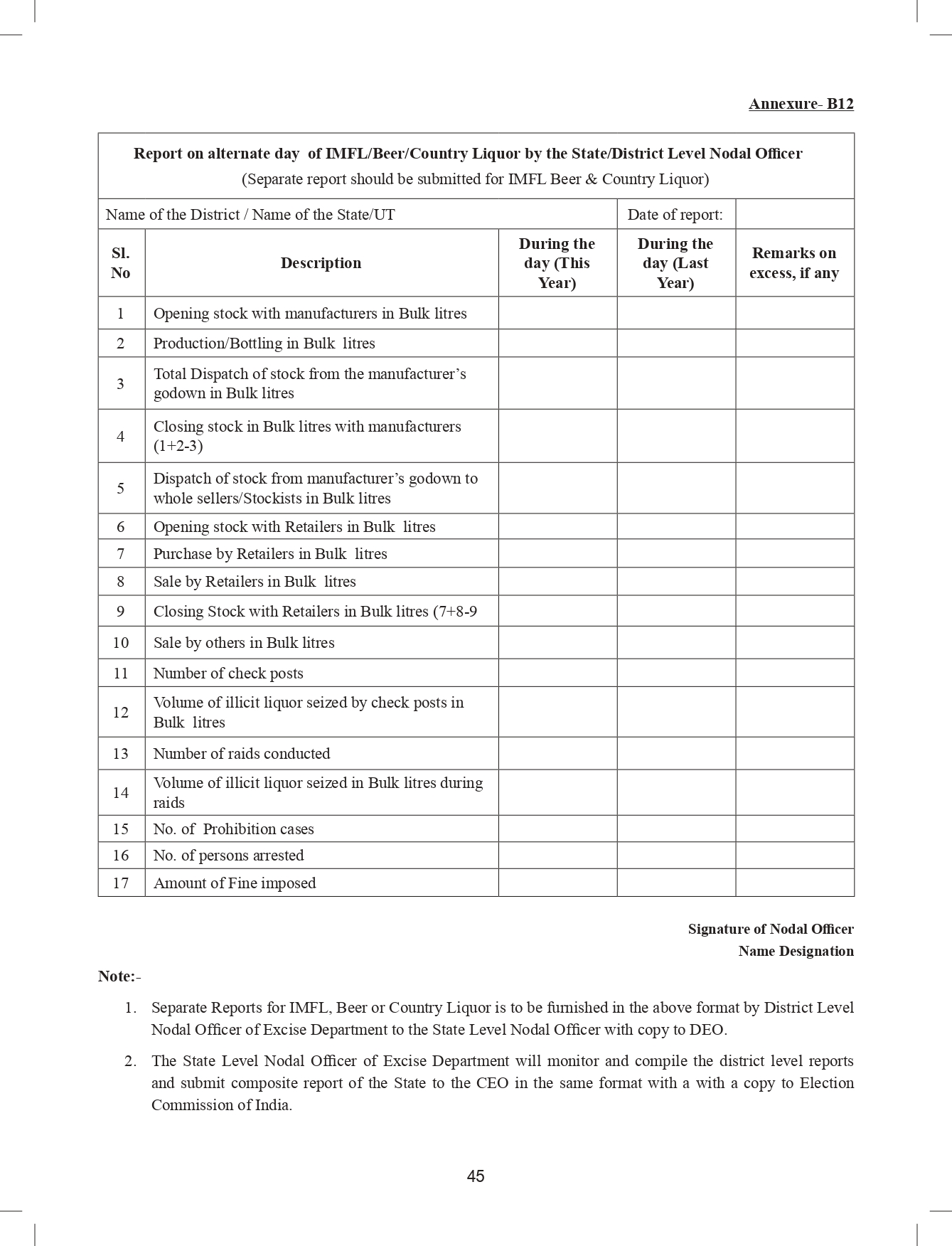 Excise Report
53
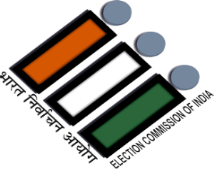 EXPENDITURE MONITORING CELL (EMC)
This cell at district level will consist  of a Nodal Officer on behalf of DEO, of the rank of SDM/ADM and two officials, who will be in charge of expenditure monitoring training and coordination with all other team heads engaged in expenditure monitoring

It will be responsible for expenditure monitoring efforts in the district, providing manpower and logistical support like space and equipment
 
Training of the Asst. Expenditure Observers (AEOs) and all the officials engaged in various teams should be done by these Nodal Officers of Expenditure Monitoring Cell in the District as soon as the elections are announced
Contd…
54
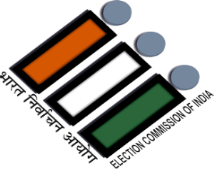 EXPENDITURE MONITORING CELL (EMC)
This cell will keep custody of all shadow observation registers and folders of evidence after the poll
Nodal Officer of Expenditure Monitoring Cell shall act as the link between the DEO and the EO
EMC will assist the DEO and Expenditure Observer in finalizing the scrutiny report to be submitted after declaration of result.
55
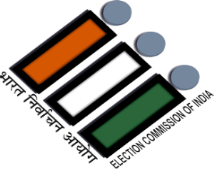 24 X7 COMPLAINT MONITORING CONTROL ROOM
District level Control Room to operate from the date of announcement of election.
Toll free telephone no. with 3-4 hunting lines.
Copies of all complaints received and reports of inquiries conducted shall be put on the notice board of the RO for information of the public. Any member of the public can obtain copies of these documents on payment of a fee of ₹ 1 per page.
All complaints filed with District Level Complaint Monitoring cell to be recorded and  investigated
56
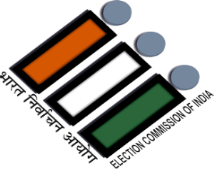 District Level MCMC – To operate 24x7
57
MCMC
58
59
MCMC
In case of suspected ‘Paid News’( any news or analysis appearing in any media for a price in cash or kind for consideration), the candidate to be issued notice for not accounting the expenses within 96 hours by RO.
Candidate may reply within 48 hrs, which shall be considered by District MCMC and shall be final.
In case of non acceptance of the decision of District MCMC, the candidate  may appeal to State level MCMC (CEO, Observer appointed by ECI, Officer of IIS, journalist by PCI, One expert co-opted by committee, additional/ joint CEO)  within 48 hours of receipt 
 In case of non acceptance of decision of State MCMC, the Candidate may appeal to ECI within 48 Hrs. of receiving of orders and the decision of the ECI shall be final.
60
EXPENDITURE SENSITIVE CONSTITUENCIES (ESC)EXPENDITURE SENSITIVE POCKETS (ESP)
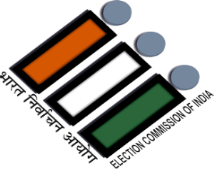 ESC to be identified by CEO, based on profile of constituency candidates and past developments
Extra AEO in ESC
More FSs and SSTs with CPF
ESP to be identified by Sector officers or police in a constituency- based on level of education, development and demography
ESPs to be kept under close watch all the time
ESPs to have 24X7 check post during last 72 hours before poll
ESPs need more campaign for ethical voting
Liquor sale to be closely monitored in ESPs
61
DISTRICT EXPENDITURE MONITORING COMMITTEE (DEMC)
If Expenditure is not shown correctly in his account submitted within 30 days of declaration of result, a notice is issued on the candidate by DEO within 24 hours. The candidate shall submit his reply to DEO within 48 hours of the receipt of such notice explaining his position. 
If candidate does not submit any reply on the suppressed amount of election expense or  disagrees with such suppressed amount, the DEO mention the same in his scrutiny report submitted to the Commission.  
If candidate does not file his statement of election expenses without any valid reasons within the stipulated period of 30 days from the day of declaration of result, then the DEO shall send the report to the Commission mentioning such default with his recommendation.
62
DISTRICT EXPENDITURE MONITORING COMMITTEE (DEMC)
District Expenditure Monitoring Committee (DEMC) consisting of the following:
	 (a)Expenditure Observer in charge of the Constituency
	 (b)DEO
	 (c) Dy. DEO/Officer in charge of Expenditure Monitoring of the District.
The DEMC shall decide the case after examining the evidence mentioned in the notice and reply of the candidate, preferably within 72 hours from the date of receipt of the reply from the candidate, whether such suppressed expenditure shall be added or not
After the order by DEMC, the DEO may consider to include such expenses in the  account of such candidate while sending the scrutiny report of the candidate to the Commission after election.
63
District Expenditure Monitoring Committee (DEMC)
Candidates shall be given another opportunity  in Account Reconciliation Meeting, to be convened by DEO on 26th day after declaration  of result, to reconcile the under stated amount of election expenses, if any.
The candidates should come prepared with their final accounts of election expenses and registers, etc.,
DEMC, after scrutinizing  the accounts, shall pass order in writing, giving detailed reasons in cases, where the differences could not be reconciled and serve it on the candidate/ agent on the same day, 
If, candidate agrees, he may incorporate the same in his final accounts.  If not, he may lodge his final accounts with DEO, with reasons for disagreement  giving letter to DEO.
If account lodged prior to this meeting, the candidate may revise his accounts within the statutory period of 30 days
64
ROLE OF RO
65
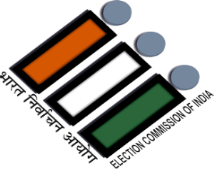 Inspection of Accounts
A photocopy of the accounts maintained by the candidates should be obtained after each inspection and RO will display a copy on the notice board
Scanned copy of the day to day a/c of candidate to be uploaded  in the DEO`s portal with link to CEO`s website after each inspection.
Notice to be issued to candidate in case of failure to produce accounts for inspection and FIR to be filed if failure continues (S 171-I IPC),
Withdrawal of permission for use of campaign vehicle, if the failure continues in spite of notice,
Intimation of such withdrawal of permission to the Flying Squad to take the vehicle out of campaign,
Any member of public can obtain copy of Shadow Observation Register after inspection, notices and replies by candidates on payment of  ₹1/- per page.
Contd…
66
Inspection of Accounts
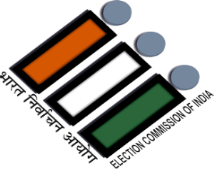 Gap between the two inspection should not be less than 3 days and inspection to be done in such a way that major portion of expenses are covered under inspection,
Candidate can have a separate agent for election expenses,
Inspection to be done in the office chamber of RO or any other Office room NOT AT THE GUEST HOUSE between 10AM to 5PM,
Publicity has to be given about the contact number of EO and time of inspection,
67
Role of RO: Before Announcement
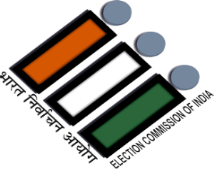 To have the updated list of all the disqualified candidates, who have incurred disqualification S 8A and 11A (b) (for corrupt practices) and S 10 A (failure to lodge the account of election expenses in time and manner) of the RPA, 1951, which may also be viewed on Commission’s website www.eci.gov.in 
To ensure that the following formats are ready at the o/o the RO: 
Election Expenditure Register of the candidates (duly serial numbered comprising of Bank Register, Cash Register, Day to Day Account Register, Abstract Statement (Part I to Part IV) along with Schedules 1 to 11, Format of Affidavit and Acknowledgement. 
Shadow Observation Register 
Video Cue Sheet 
Reporting formats by Flying Squad/Static Surveillance Team 
Compendium of Election Expenditure guidelines in local language.
Form 26 regarding criminal cases, assets and liabilities.
Contd…
68
Role of RO: Before Announcement
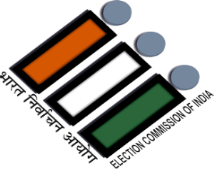 To identify Expenditure Sensitive Pockets (ESPs), in the Constituency on the basis of level of development, literacy and complaints received during the last Assembly elections and to report to Commission.
To identify the Master Trainers of State Police and State Excise Department of the district for Expenditure Monitoring Team. 
To pursue all pending cases of last election, where FIR was filed and take them to their logical conclusion. 
To identify officers who will be notified as Executive Magistrate for the Flying Squad/ Static Surveillance Team. 
To prepare plan for training of all manpower to be deployed in Expenditure Monitoring Teams in 2/3 phases. 
To arrange vehicles for all teams and the logistics. 
To interact with BAGs and sensitize them about their role in ethical voting campaign and provide information on malpractices during elections.
69
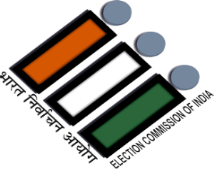 Role of RO: After announcement of election
To ensure that FS, VST, VVT, MCMC and Accounting team are functional from the date of announcement of election. 
To ensure that GPRS is fitted in all FS/SST vehicles and the Flying Squads shall attend both the MCC cases and expenditure related cases within ½ an hour of receipt of complaint. 
The expenses incurred by the political parties shall be observed from the date of announcement of election till completion of election and reported to CEO party wise, after declaration of result. 
To file FIR in appropriate cases, as detected by FS, SST or EO.
70
Role of RO: After issuance of notification of elections
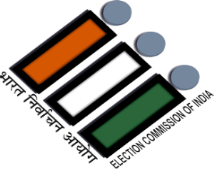 To ensure that SSTs are functional from the date of issue of notification. 
Take note of the list of Star Campaigners received by the CEO and ECI within 7 days of notification of election. 
To scan the affidavit of assets and liabilities submitted by the candidates and upload on to the CEO’s website within 24 hours of its receipt. 
To hold a meeting of all the candidates or agents immediately after the allotment of symbols to explain the process of expenditure monitoring, legal provisions relating to election expenditure and consequences of non-compliance of these provisions. 
Expenditure Register in prescribed format is ready to be handed over to the candidate 
To notify date for inspection of accounts by the Expenditure Observer during the campaign period and issue notices to the defaulting candidates as directed by the Expenditure Observer. 
To supervise complaint monitoring system and ensure that every complaint is enquired within 24 hours of its receipt.
Contd…
71
Role of RO: After issuance of Notification of Election
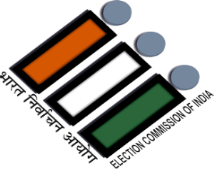 To ensure that all the documents required are put on his website and copies of the same, if requested, are given immediately to the members of public on payment of prescribed fee. 
To ensure that after seizure by FS/SST, FIR/ complaint is filed promptly in appropriate cases. 
To interact with Expenditure Observers/Assistant Expenditure Observers and to ensure that all teams are working smoothly. 
To issue notice to the candidate, whey any defect is pointed out by the EO/DEO and received reply from the candidate/agent. 
To issue notice to the candidate, preferably within 24 hrs. of the date of receipt of information about suppression/omission of the expenditure incurred by the candidate or if the candidate has not produced his account of election expenses for inspection on scheduled date or if the expenses incurred in election campaign are not correctly shown by the candidate. 
To ensure that the reply of the notices issued to the candidates are received within 48 hrs.
Contd…
72
Role of RO: After issuance of Notification of Election
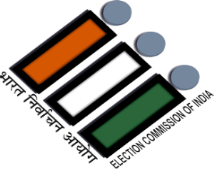 To have the updated list of all the disqualified candidates, who have incurred disqualification S 8A and 11A (b) (for corrupt practices) and S10 A (failure to lodge the account of election expenses in time and manner) of the RPA 1951, which may also be viewed on Commission’s website www.eci.gov.in 
To ensure that the following formats are ready at the o/o the RO: 
Election Expenditure Register of the candidates (duly serial numbered comprising of Bank Register, Cash Register, Day to Day Account Register, Abstract Statement (Part I to Part IV) along with Schedules 1 to 11, Format of Affidavit and Acknowledgement. 
Shadow Observation Register 
Video Cue Sheet 
Reporting formats by Flying Squad/Static Surveillance Team 
Compendium of Election Expenditure guidelines in local language.
Form 26 regarding criminal cases, assets and liabilities.
73
Common mistakes
Violation of provision related to publication/broadcasting of information of candidates criminal antecedent
 Some candidates fail to open separate bank account for election expenditure
Some candidates do not show all transactions from the separate bank account
Some candidates fail to produce their account register for inspection to RO/EO at least 3 times during the election campaigning period.
74
Monitoring of expenditure on election campaign
Shadow observer register
Folder of evidence
Monitoring of campaign through electronic/ print/ social media
Monitoring of public meeting, rallies, etc
Monitoring of printing of pamphlets, posters, etc,
Monitoring of use of vehicle during electioneering
Other monitoring mechanisms
Checking distribution of tokens to be exchanged for gifts or cash or distribution of money through various means
Checking distribution of cash by candidates/ political parties along with disbursement of wages under any government scheme
Monitoring of production, storage and distribution of liquor during elections
Monitoring of cash withdrawals from banks
Monitoring of political party expenditure
SHADOW OBSERVATION REGISTER (SOR) & FOLDER OF EVIDENCE (FE)
SOR is for each Contesting Candidate in a constituency (ANNEXURE B-13 of the Instructions). To record all expenses incurred on major events(public meetings/rallies etc.,) towards election campaign,

All expenditure recorded to be supported by CD/Video evidences(proper referencing) held in FE and to be cross- checked during Inspections 

Signatures of candidate/ authorized agent to be taken during inspection

The SOR & FE to be handed to the Dy.DEO by the EO for safe custody before leaving the constituency, under receipt.
76
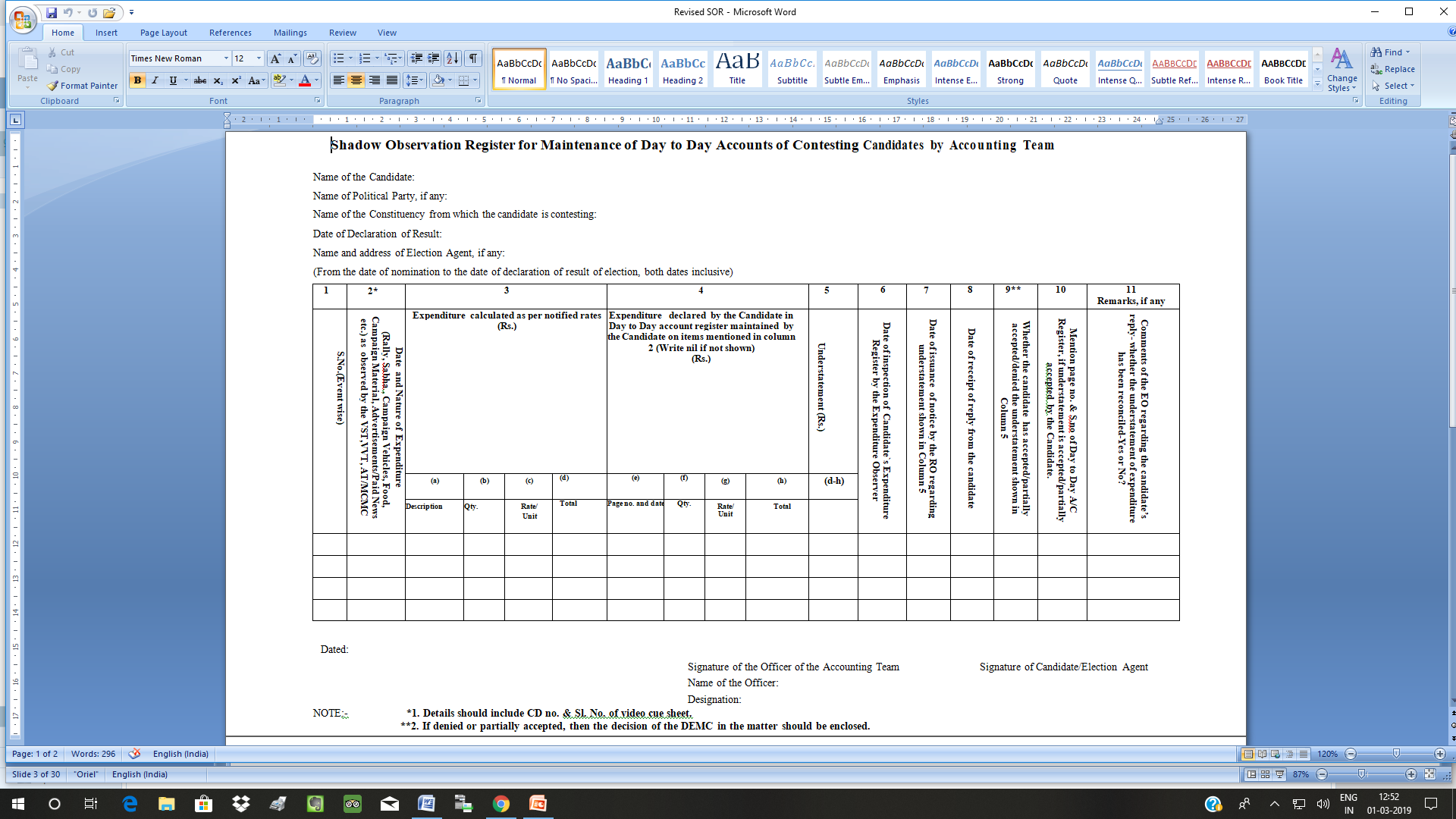 77
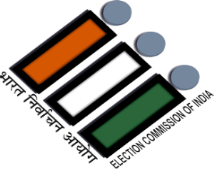 PUBLIC MEETINGS/RALLIES
Format for applying for permission to hold public meeting/ rally  is given in Annexure-D1 (Compendium Dec’ 2019 )
Candidate has to mention date, time, duration  and location of such meeting/rally along with expenditure plan for obtaining due permission
Rallies should be staggered to enable proper coverage
This is necessary for maintenance of law and order and proper video recording of events.
78
Star Campaigner
List of Star campaigners to be submitted to CEO or the Commission within 7 days of the notification
 Recognized political party- 40 
 Un-recognized political parties – 20
79
STAR CAMPAIGNERS
If the Star campaigner travels with candidate or media person, then 50% of the travel expense will be added to the candidate
If the candidate shares the Pandal with the Star Campaigner or his photo or poster with his name is exhibited in the meeting, then the meeting expense will be added to his account
All Passengers going by private aircrafts and helicopters will be frisked both in airports and airstrips
The candidate or Party shall inform about the travel plan of the aircraft or helicopter 24 hrs in advance for landing and take off in non commercial airports, to DEO for security purpose
Candidate shall inform the RO concerned within 5 days of landing about the hiring charges paid or payable for helicopter /air craft and name of the pol. Party incase hiring charges borne by it.
80
Printing pamphlets, banners and posters
The print and electronic media, cable network and FM radio will be closely monitored
Prior approval of CEO before any broadcast or telecast
Press or publisher’s name and address, number of copies and amount charged to be mentioned in all printed material including media advertisements and sent to DEO immediately
Advertisement in Print media to be covered under        S 127A of RPA 1951
	(copy of the printed material and declaration from the publisher to be sent by the printer to CEO or DEO)
81
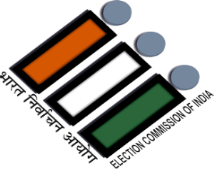 MONITORING OF VEHICLES
Candidates to submit details of vehicles proposed to be used and obtain permission in writing;
Permission letter to be displayed on the wind screen of vehicle;
Permission given to a particular candidate but being used by another, vehicle to be seized and expenditure for entire period to be added.
82
LODGING OF ACCOUNTS OF ELECTION EXPENSES:
As per S 77 of RPA 1951, every candidate shall either by himself or through his election agent keeps a separate and correct account of all election expenditure between the date of nomination and date of declaration of result.
Candidates are required to lodge their accounts of election expenses with the DEO within 30 days of declaration of result along with the register of election expenses (S 78 of the RPA1951)
Documents required to be filed:
 Part I to Part IV and schedule 1 to 10 of Abstract statement signed by the candidate , Certified Copy of Bank statement ,
Affidavit signed by the candidate
Register of Day-to-day Accounts with all bills and vouchers in original duly signed,
Copies of expenditure related notices issued by RO and replies to such notices,
Replies to discrepancies pointed out at the time of  Inspection,
EVERY CANDIDATE IS PERMITTED TO APPOINT AN ADDITIONAL AGENT FOR ASSISTING THE CANDIDATE IN VARIOUS ELECTION RELATED MATTERS.
83
REGISTERS MAINTAINED BY CANDIDATES
Register  for maintenance of day to day a/c’s of election expenses by contesting candidates  Refer  Annexure-14 of the instructions :     

DAILY    REGISTER : PART-A (Color: WHITE PAGES)

CASH REGISTER: PART -B (Color: PINK  PAGES)
BANK  REGISTER: PART -C (Color: YELLOW  PAGES)
84
Not lodging account in manner
Election Expenditure Register comprising of Day to Day Account Register + Cash Register+ Bank Register + Abstract Statement (Part I to Part IV) + Bills and Vouchers (serially numbered) if not lodged with the DEO office, 

Abstract Statement ( Part I to Part IV ) as well as Affidavit annexed with it not signed by the candidate himself. (both these should be singed by the candidate himself).
85
Not lodging account in manner
Bills and vouchers are not signed by the candidate or his election agent,
In case of discrepancy on any item of expenditure, pointed out by RO/Expenditure Observer/designated officer during inspection of register, the explanation along with reason for the discrepancy on such items not enclosed,
Self certified copy of the bank statement not submitted, 
Any amount not correctly reflected by the candidate or understatement of  any amount of expenditure.
86
Involvement of Enforcement agencies
For stricter vigil, Commission engages Central and State Enforcement Agencies.
Agencies include: Central Agencies: Income Tax, CGST, DRI, NCB, SLBC, RBI, AAI, BCAS, Indian Coast Guard, CISF, CRPF, Assam Rifles, BSF; State Agencies: State Police, State Excise, State GST, State Transport, State Civil Aviation Dept, Forest Dept.
Commission during various visits to poll going States/UTs convenes meetings and reviews preparedness of these agencies.
87
ROLE OF INCOME TAX DEPARTMENT
TO GATHER INTELLIGENCE/KEEP WATCH OVER MOVEMENT OF CASH IN THE CONSTITUENCY AND TAKE NECESSARY ACTION UNDER IT LAWS.
TO WATCH ALL AIRPORTS OF THE STATE, MAJOR RAILWAY STATIONS, HOTELS,FARM HOUSES, HAWALA AGENTS, FINANCIAL BROKERS, CASH COURIERS, PAWN BROKERS
IF CASH SEIZED IS MORE THAN Rs. 10 LAKH, IT SHOULD INVARIABLY BE BROUGHT TO THE NOTICE OF IT OFFICIALS.
IT DEPARTMENT WILL OPEN AIR INTELLIGENCE UNITS IN ALL AIRPORTS OF POLL BOUND STATES AND ALSO SHALL KEEP VIGIL OVER MOVEMENT OF CASH THROUGH AIRCRAFTS/HELICOPTERS LEADING TO POLL BOUND STATES,
TO VERIFY ASSEST AND LIABILITY OF CANDIDATES WITH IT RETURN
TO VERIFY, WHETHER ALL PARTIED HAVE FILED RETURN
88
OTHER MONITORING MEASURES
If candidate attends a community kitchen, during election campaign, (other than those organized by religious communities and normal ceremonies like marriage etc,) the entire expenditure will be added as his election expenditure.

If the vehicle permitted to any independent candidate or any other candidate is found carrying campaign material of another candidate or being used for campaign for any other candidate, the entire expenditure on the vehicle from the date of permission will be added to the candidate using it for his campaign and permission will be withdrawn
89
Other Monitoring Measures
The bookings of marriage halls and Mandaps to be monitored,
Distribution of gift items and cash coupons to be closely monitored,
Unusual cash deposit/ withdrawal in account of SHGs and NGOs,
Disbursal of wages under ongoing Government schemes only in presence of Government officials during elections.
90
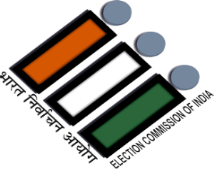 SOP: CHECKING OF HELICOPTERS/ AIRCRAFT
During election process proper frisking and  checking of all persons, screening/ physical checking of baggage to be done;
CISF to inform the Income Tax dept. if cash above ₹10 lacs/ bullion more than 1 kg. is detected in poll bound states;
No prior permission for landing/ take off at commercial airports from DEO. But ATC to keep records of all such pvt. aircrafts/ helicopters and make available such information to the CEO within 3 days of landing or takeoff. The CEO to share this information with EO for accounting purpose.
91
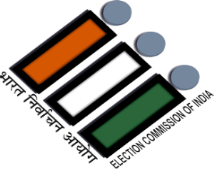 Checking at non-commercial airports
No body frisking of any passenger at the time of deplaning.
All baggage coming out of private/chartered helicopters to be checked
No separate entry or exit for passengers of private/chartered helicopters – all subject to CISF checking
Commercial airlines to report regarding movement of cash through check-in baggage
92
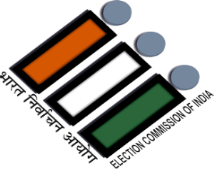 Information from Banks
Banks are required to send details of “Suspicious Transaction” to the Financial Intelligence Unit
Large deposits and withdrawals, exceeding Rs.10,00,000
Any transactions from accounts of candidates over Rs.1,00,000
Use of bank accounts for multiple transactions to other accounts
This information is passed on to the Income Tax Department
93
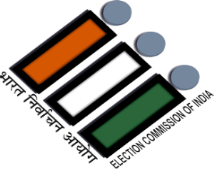 Transportation of cash by banks
There have been reports of misuse of bank vans and ambulances to transfer the third-party cash. There are SOPs for the transportation of cash by banks:
Dept. of Financial Services, Ministry of Finance, Govt. of India vide letter no.60(2)/2008-BO.II dated 20.2.2013(Ann.66 of Compendium-EEM- Sep.16)
No cash of 3rd parties or individuals
Letters/documents to be carried
Personnel shall carry identity cards
sport cash;
94